The impact ofmagnetic fieldson r-process nucleosynthesis in proto-neutron star winds
Dhruv Desai
Advisors: Prof. Brian Metzger
Prof. Daniel Siegel
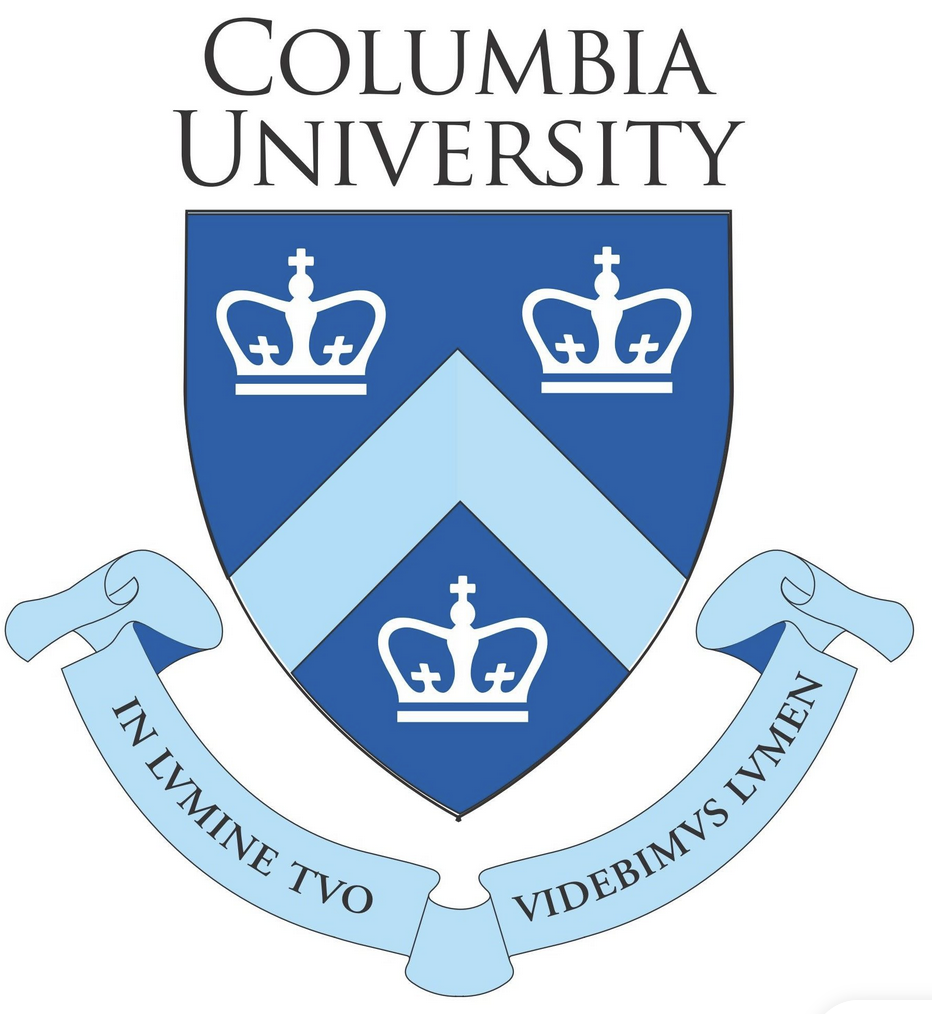 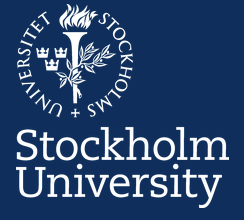 Monday September 4, 2023
Where do the heavy elements come from?
Outline

The need for an alternative nucleosynthesis process

The r-process: mechanism, conditions required

Candidates (core-collapse supernovae, mergers) & observational constraints

Neutrino-driven winds following core-collapse supernovae

Impact of rapid rotation

Impact of strong magnetic fields

Summary & future directions
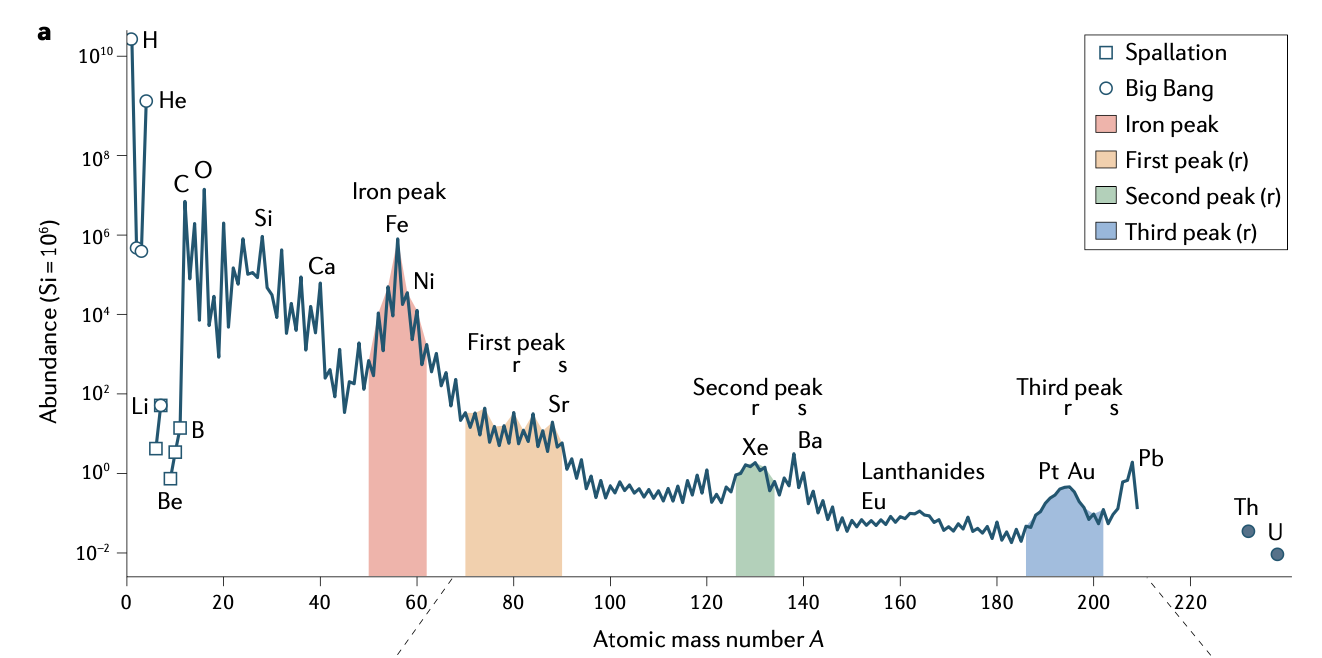 Observed Solar Abundance
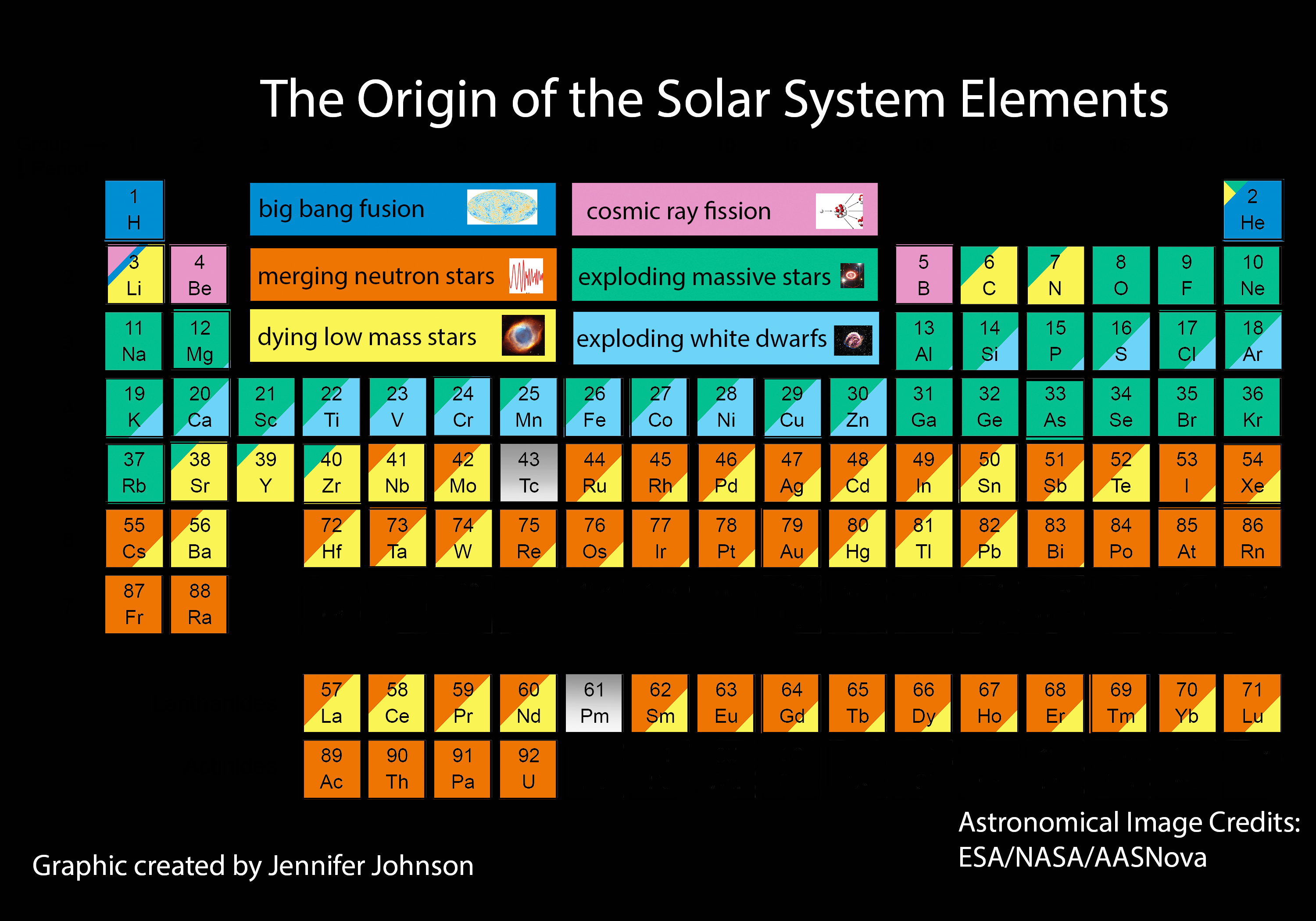 Atomic mass number →
?
Siegel 2022, Nature
(massive stars)
The synthesis of elements
Atomic Mass Number
Binding energy
Big bang: H, He, Li

Fe-group elements produced in interiors of stars, supernovae
densities, temperatures sufficiently high for nuclear statistical equilibrium
Most tightly bound
nuclei
Easier to unbind at high densities, temperatures
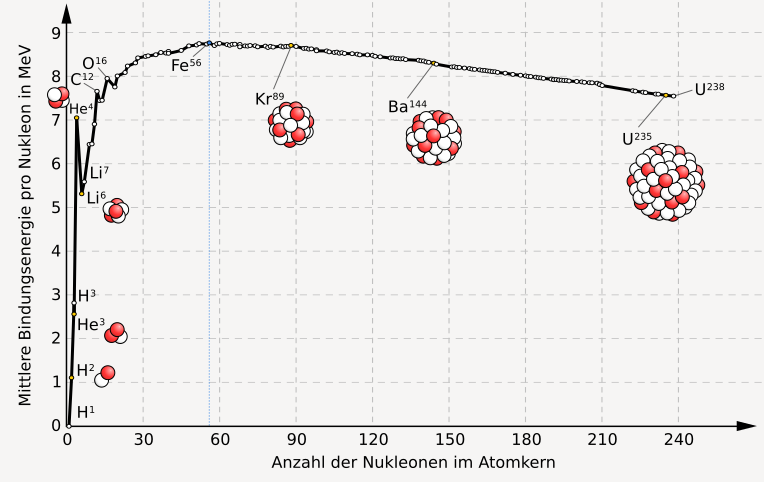 How are these elements produced?
Where?
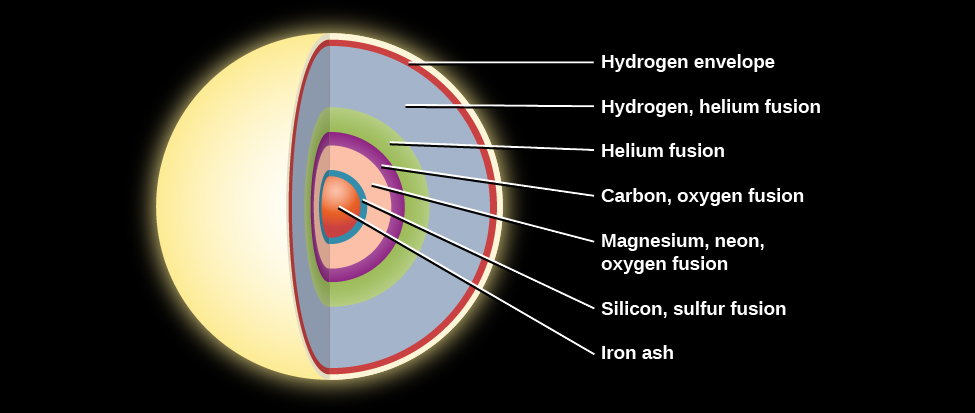 More energetically favorable
Credit: Wikipedia
Credit: UCF
[Speaker Notes: We don’t know the site, but we know something about the process, which can tell us about conditions required, which can point to possible sites]
Neutron capture increases atomic number
2. Nucleus beta-decays
1. Nucleus captures neutron
Example: the s-process

timescale of neutron-capture much longer than that of beta-decay

Observed, nuclear physics well-understood (in valley of stability)
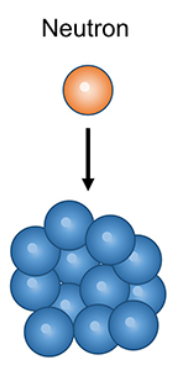 Key: neutrons can overcome electric Coulomb barrier, allowing build-up to heavy elements
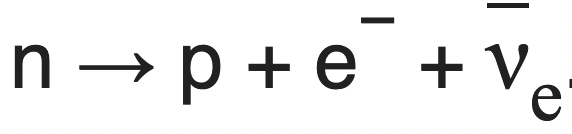 seed nucleus
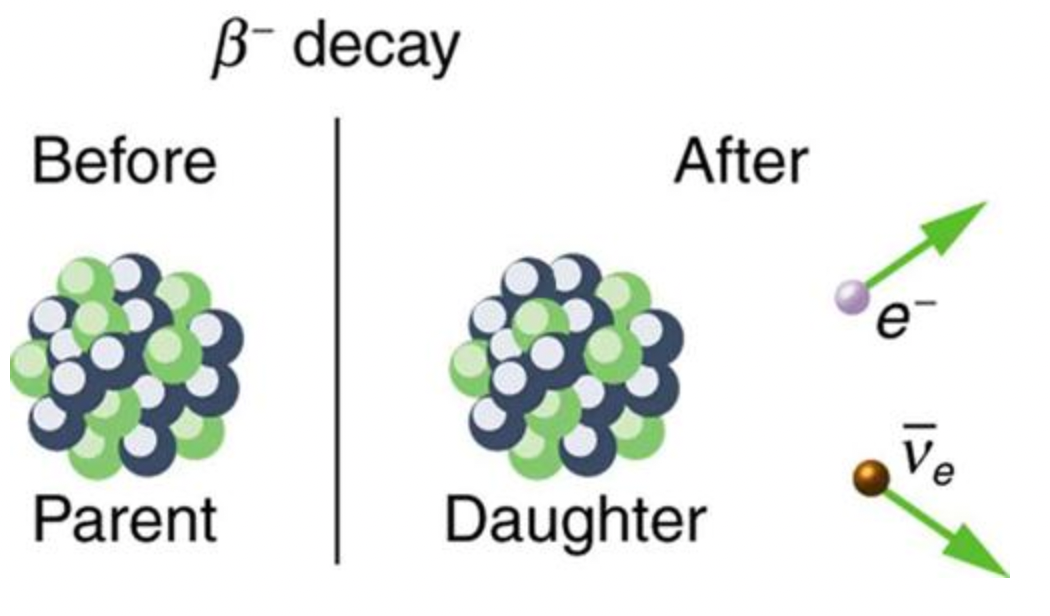 Path of s-process nuclei
…
Credit: texasgateway.org
Proton  number
Neutron number
r-process nucleosynthesis less well-understood
Path of r-process nuclei
1. Nuclei capture many neutrons rapidly2. Neutron-rich nuclei beta-decay to stability at the end
…
Proton  number
Stable nuclei
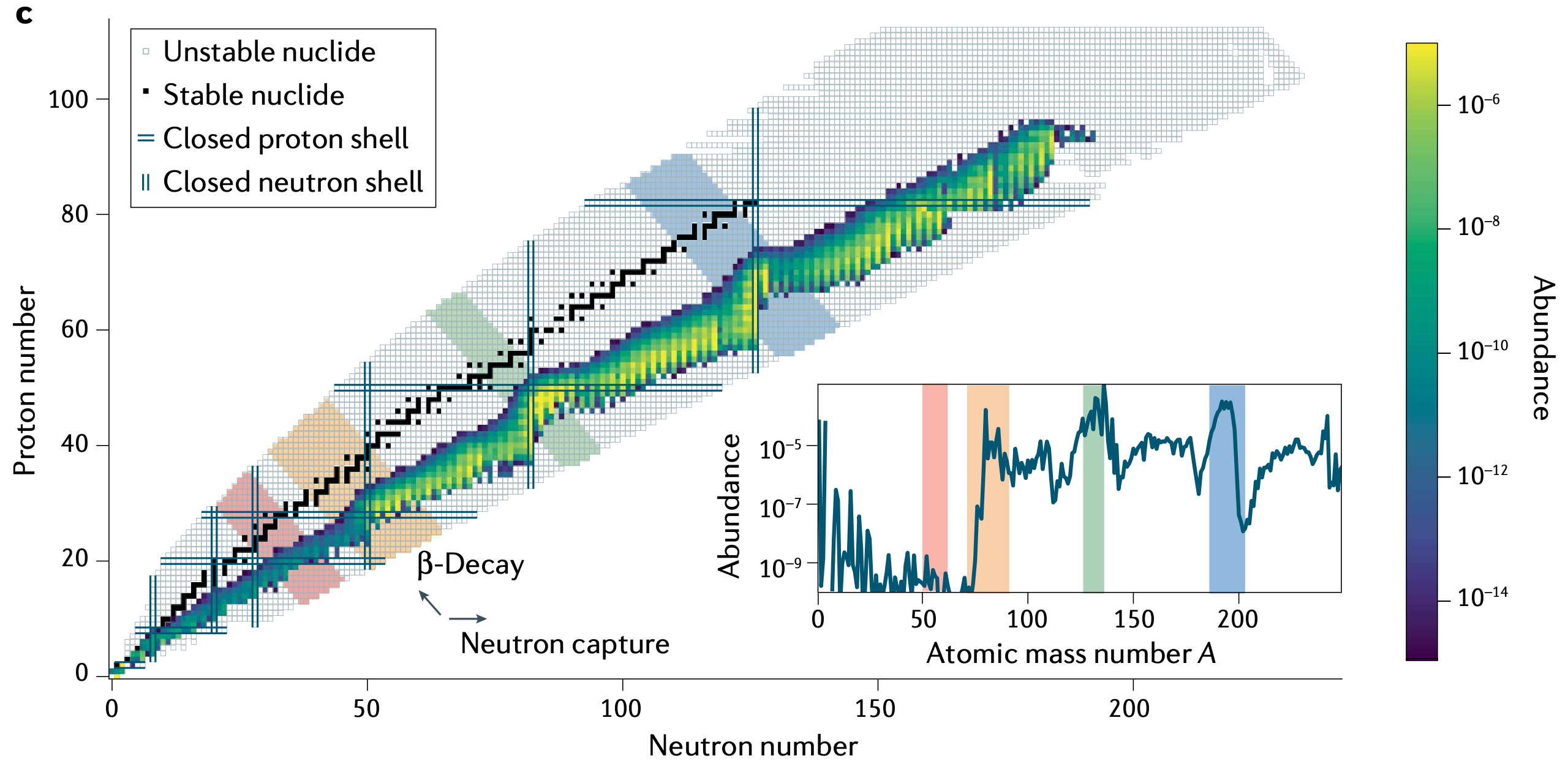 Neutron number
Proton number →
Unstable neutron-rich nuclei
Nuclear physics of unstable nuclei not well understood

The r-process requires…
Timescales shorter than beta decay ~few ms (rapid)
Many free neutrons captured onto seed nuclei:
	i.e., high neutron-to-seed ratio (lots of n, or few seeds)
Neutron number →
Siegel 2022, Nature
Two candidate astrophysical sites of the r-process
Compact object mergers
Core-collapse supernovae
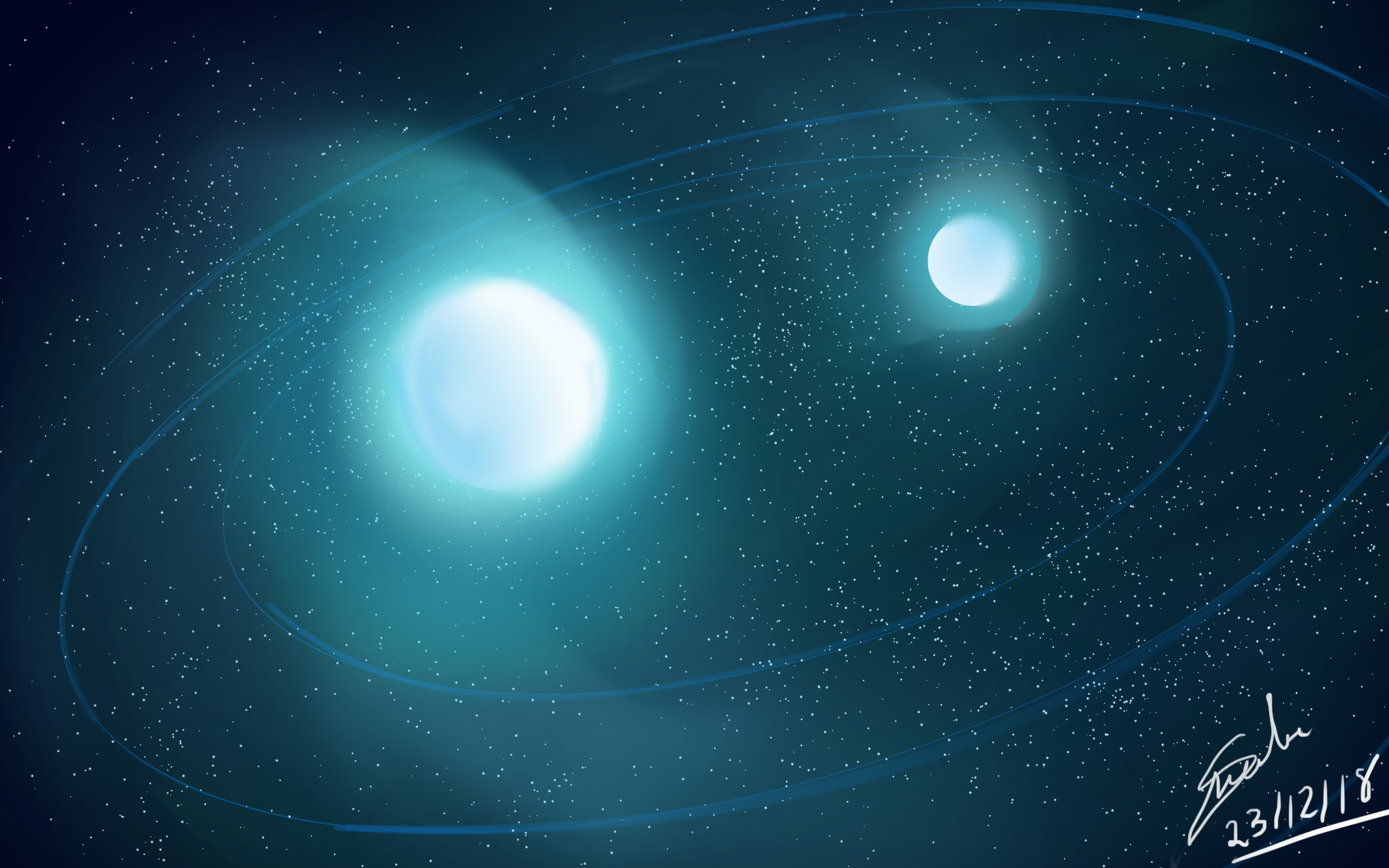 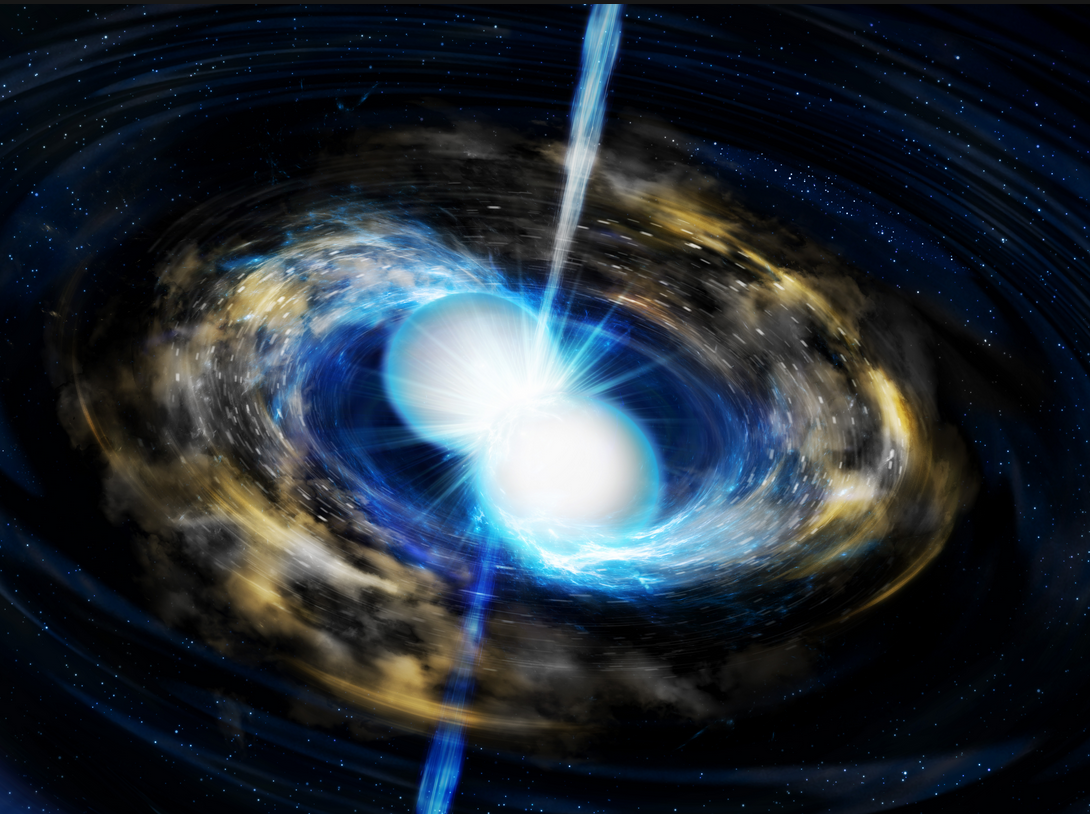 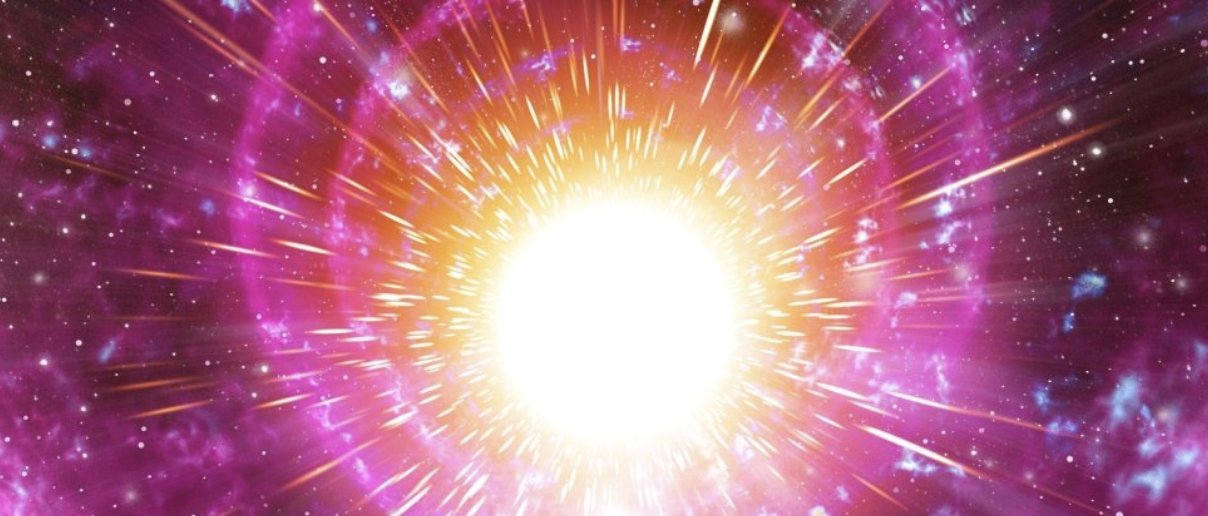 Aug 17, 2017:
First detection of a neutron star merger
kilonova detection: direct evidence of radioactive heating from the r-process
first direct evidence for an r-process site
Credit: Soheb Mandhai
Credit: Tohoku University
Credit: Mehau Kulyk/Science Photo Library/Getty Images
Occurs at the end of massive star’s life
May form neutron star upon collapse – source of neutrons

r-process site not confirmed
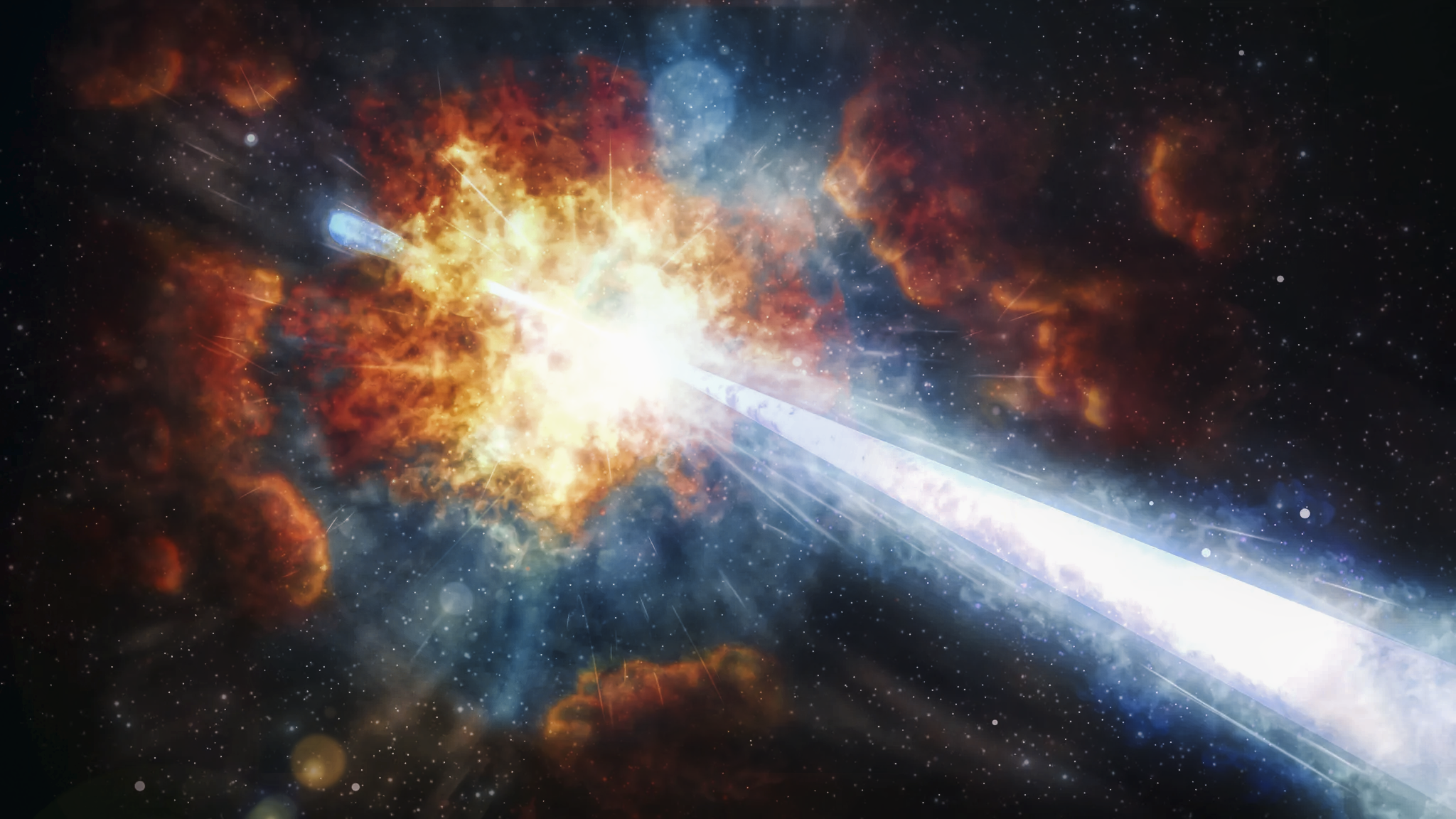 Credit: Soheb Mandhai
Observational constraints on the r-process
Evidence for prompt r-process enrichment (in tension with merger delay-time) (e.g., Cote et al. 2017, Siegel et al. 2019, Ji et al. 2023)





Evidence that r-process is rare (incompatible with ordinary supernovae)
From dwarf galaxies (e.g., Ji et al. 2016)
if frequent, plutonium expected to build up to higher levels than observed in the seabed (e.g., Hotokezaka et al. 2015, Wallner et al. 2021)

➔ motivation to study rare supernovae
first mergers occur much later (~100 Myr)
Birth of galaxy
r-process enrichment
event
Detection: r-process elements in old stars (~10 Myr)
See Anna Frebel’s 2018 Annual Review, or Frebel & Ji 2023 for more details
Significant scatter in observed 1st peak abundances from old stars
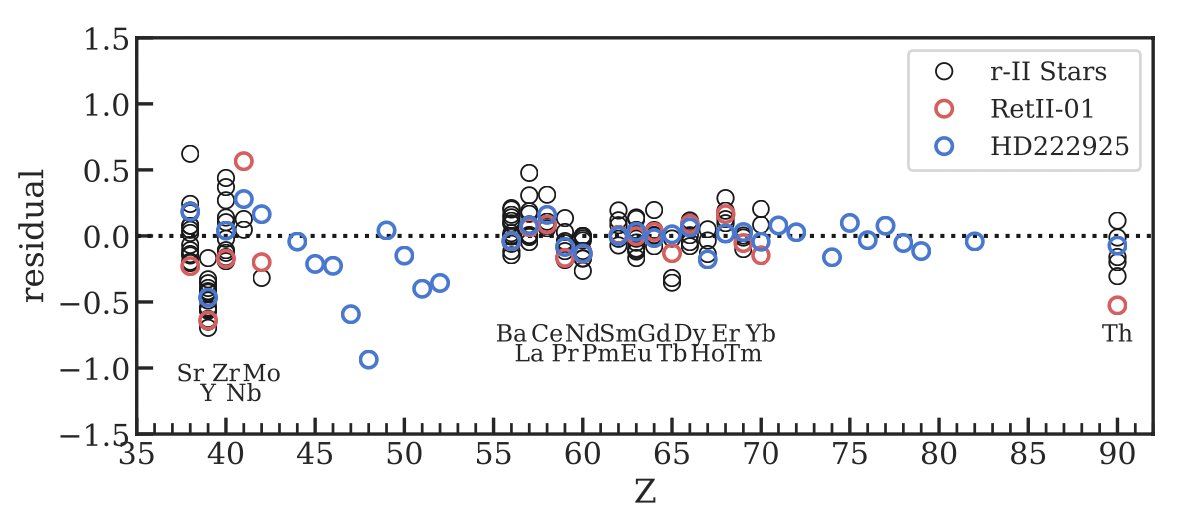 Frebel & Ji 2023
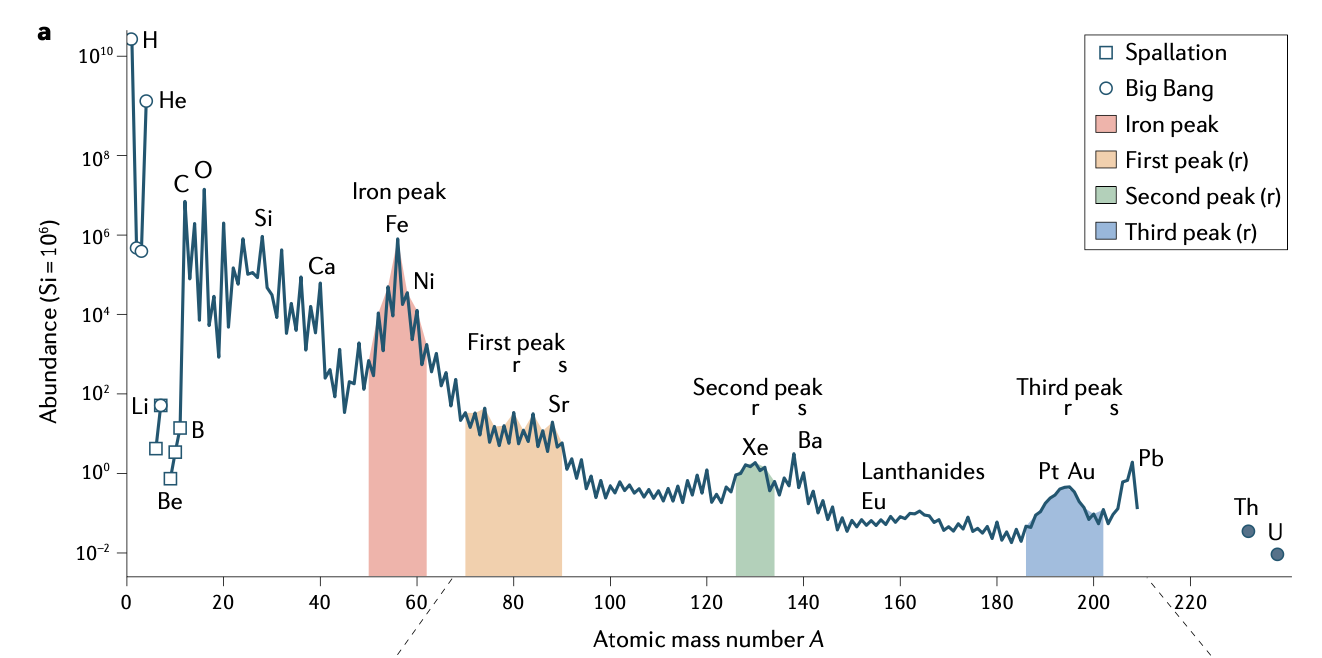 Nucleosynthesis process responsible?
s-process, alpha captures?
light r-process: “Lighter Element Primary Process” (LEPP)

Suggests multiple sources of heavy element enrichment
1st peak
Fe peak
2nd
r-process
peak
Siegel 2022, Nature
3rd r-process
peak
Observed:
scatter
Robust pattern
Challenges in determining astrophysical site
Uncertainties in…
Nuclear experiment/theory, which reveal properties of unstable neutron-rich isotopes

Nucleosynthesis network calculations which determine conditions required for abundances

Magnetohydrodynamical simulations of likely astrophysical sites responsible for r-process

Observations of r-process abundances e.g., in Milky Way halo stars, and of transients: enrichment as a function of galactic evolution

Radiation transport simulations, which use detailed atomic physics of r-process nuclei to predict light curves of transients
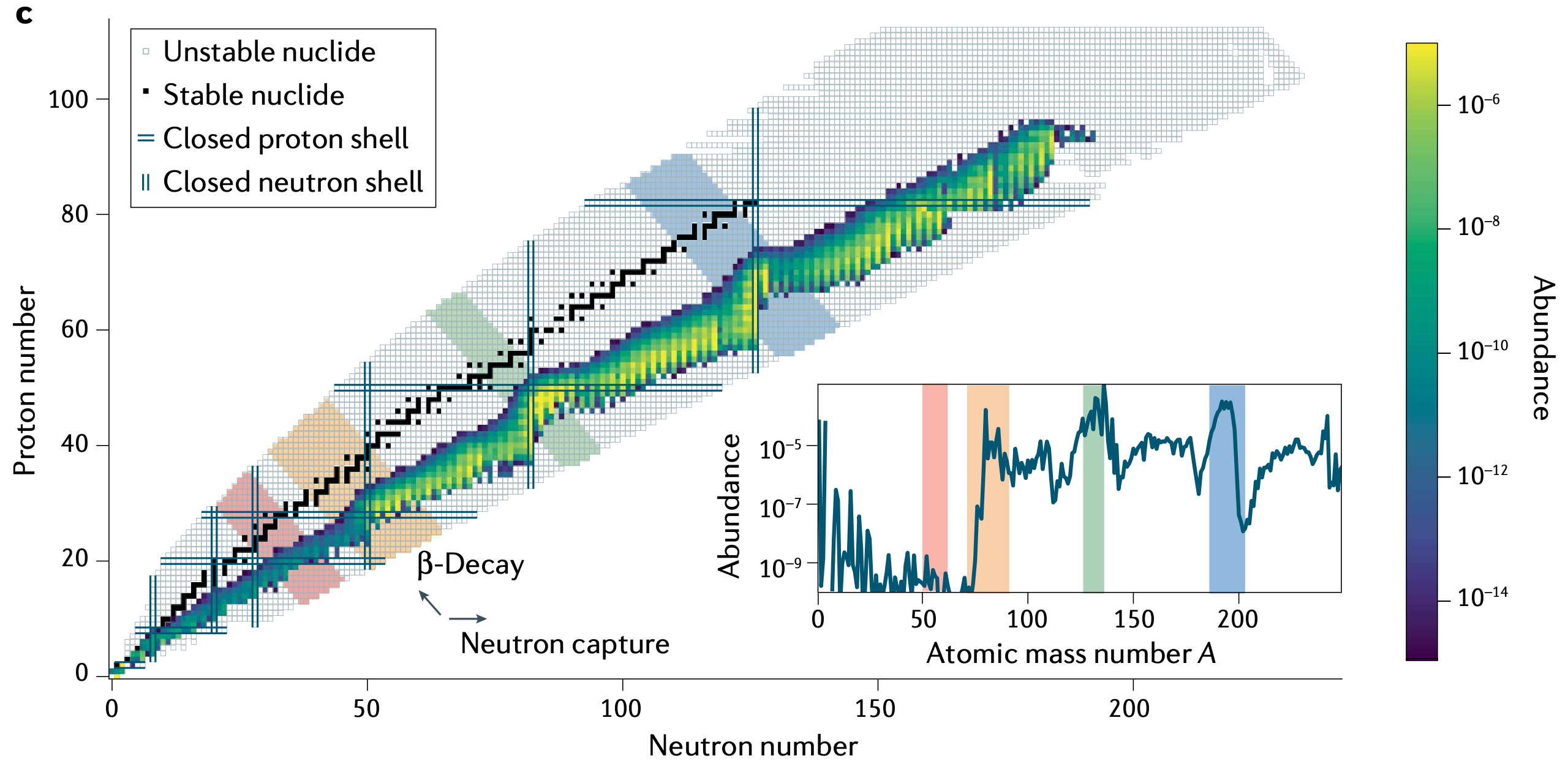 Siegel 2022, Nature
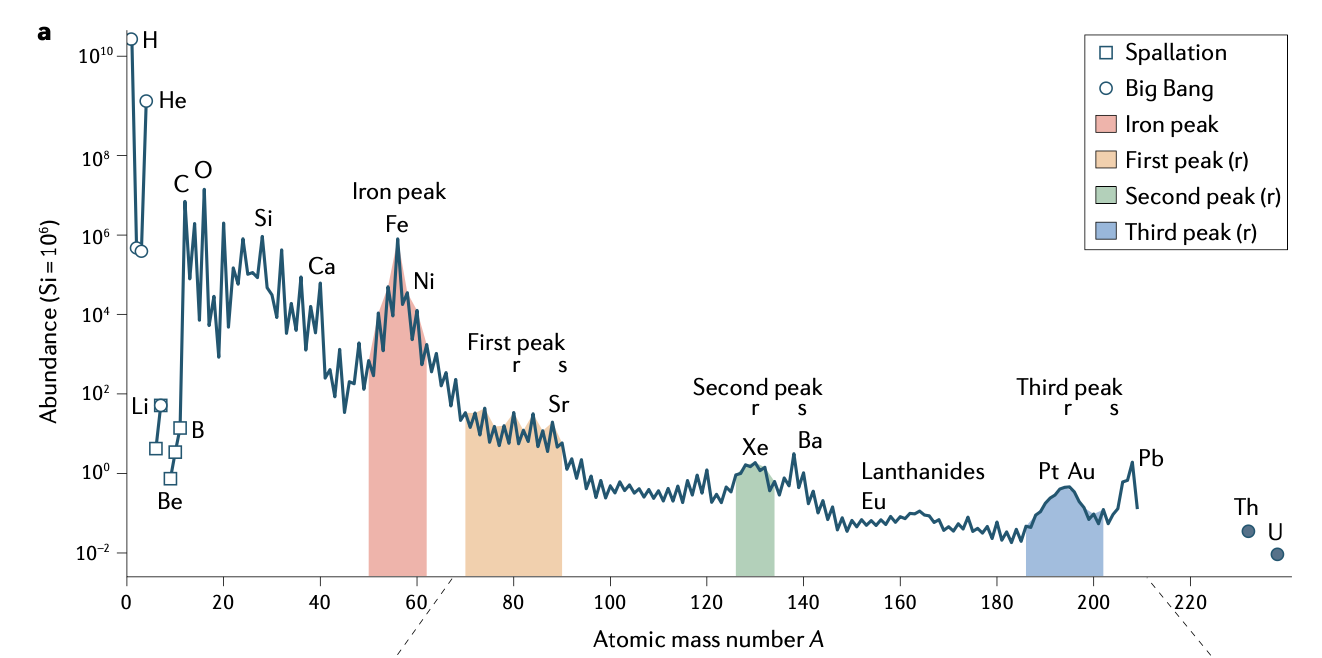 Neutrino-driven winds from core-collapse supernovae
[Speaker Notes: Label the surfaces, explain them]
Winds occur in the aftermath of a core-collapse supernova (CCSN)
Fusion stops
Core collapses





Outer layers bounce, are ejected 

t~500 ms: contracting PNS formed
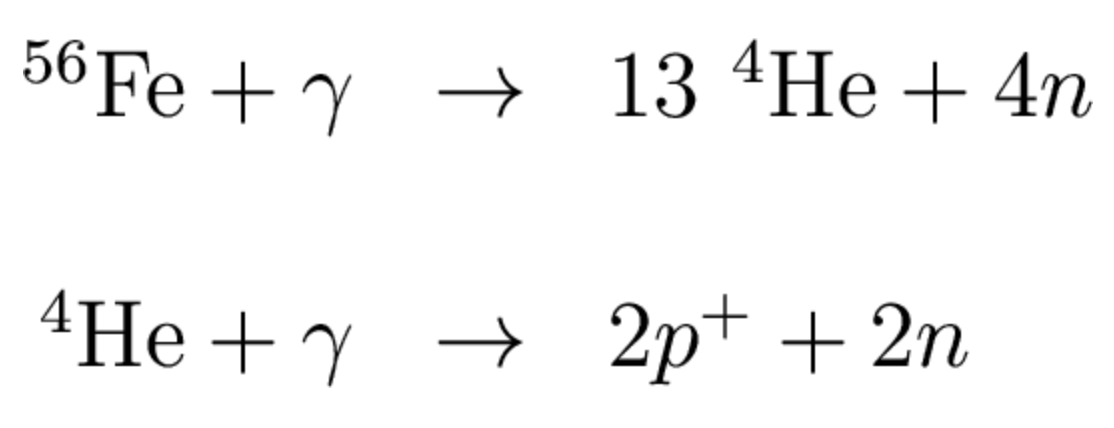 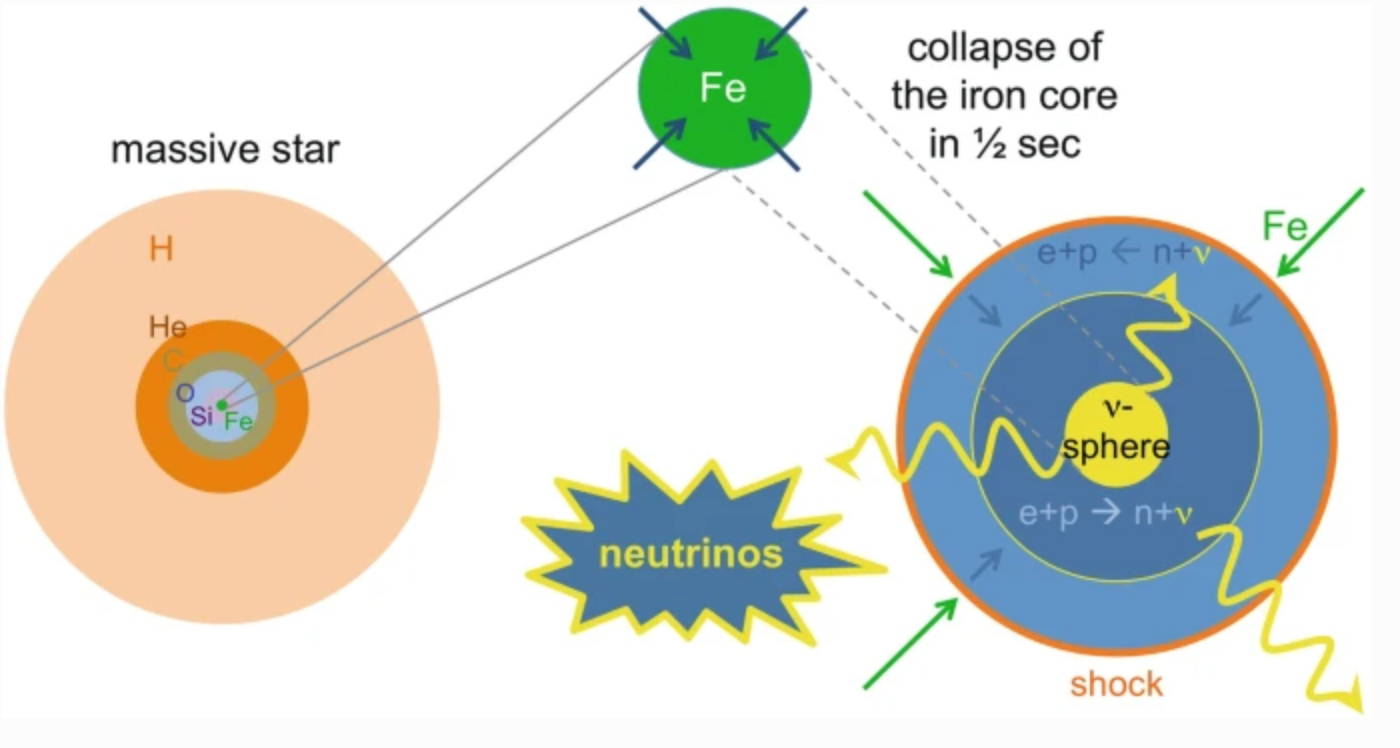 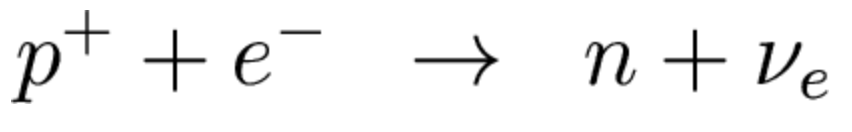 Proto-neutron star
Handbook of Supernovae (2017)
[Speaker Notes: PNSs are formed in the aftermath of a CCSN.
for context, here's a massive star, green is the Iron core which during SN collapses and through the following reactions becomes a ball of neutrons we call the PNS.

we assume it's a successful explosion, so outer layers are ejected after bouncing off the core, but we're not studying SN mechanism. 

additionally, neutrinos are produced, and based on Iron binding energy and total mass, ~1e52 erg energy is released through neutrinos

they diffuse out, and reabsorption drives a wind. 

the remnant may be rotating, magnetized.]
Handbook of Supernovae (2017)
Gravitational energy released in the form of neutrino emission
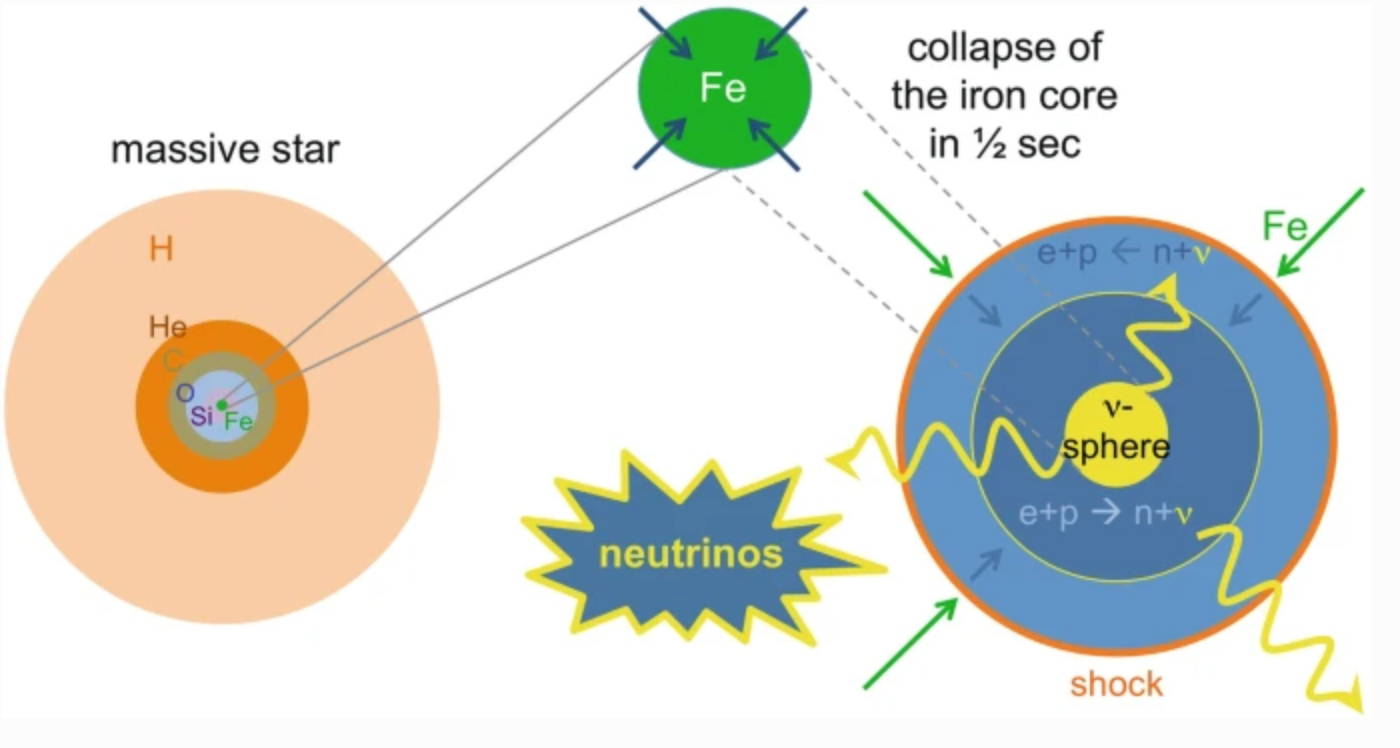 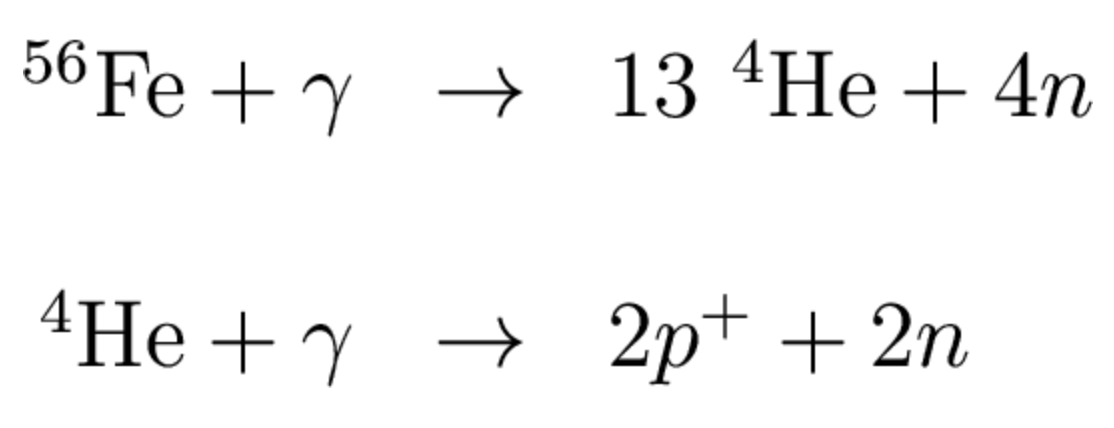 Neutron star mass
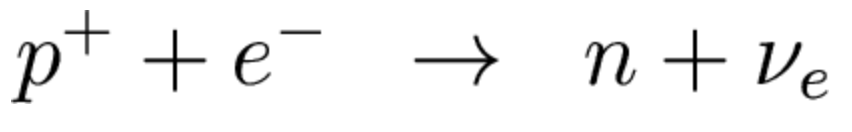 Neutron star radius
Approximate energy released:
Neutrinos diffuse out of PNS, free-stream from neutrinosphere


Neutrinos of all species produced; only electron neutrino/antineutrinos interact with matter outside PNS
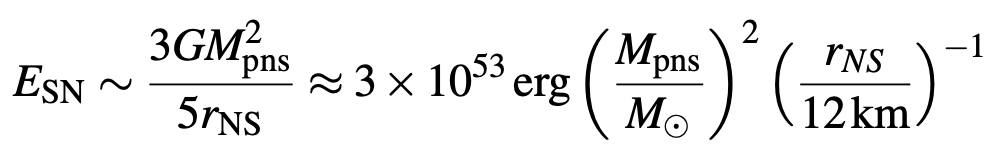 [Speaker Notes: PNSs are formed in the aftermath of a CCSN.
for context, here's a massive star, green is the Iron core which during SN collapses and through the following reactions becomes a ball of neutrons we call the PNS.

we assume it's a successful explosion, so outer layers are ejected after bouncing off the core, but we're not studying SN mechanism. 

additionally, neutrinos are produced, and based on Iron binding energy and total mass, ~1e52 erg energy is released through neutrinos

they diffuse out, and reabsorption drives a wind. 

the remnant may be rotating, magnetized.]
Net neutrino absorption drives baryonic wind
Dominant interactions:
Heating (𝝂-absorption)



Cooling (𝝂-emission)
gain layer
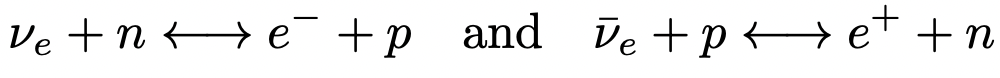 neutrinosphere
Cooling ~ T6 ~ r –6
<
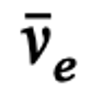 |Heating rate|
PNS
Heating ~ r –2
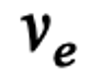 15
50
neutrinosphere
Radius (km)
gain layer with net positive heating forms
Initially neutron-richmatter experiences ~10 neutrino absorptions before unbindingInitial conditions erased, even numbers of n, p (Ye~0.5)
Two primary effects in the gain layer due to neutrino irradiation


Heating (entropy boost)

Protonization (Ye : 0.1 0.5) because
Neutrino/antineutrino energies & luminosities are similar





Note: (2) is unfavorable for the r-process
How about (1)?
Heating (𝝂-absorption)



Cooling (𝝂-emission)
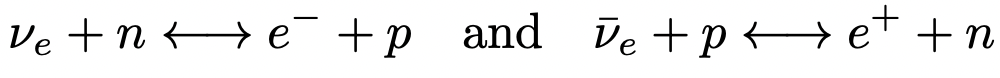 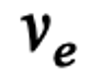 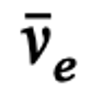 PNS
x10
Wind conditions may suppress seed formation➔ favorable for r-process conditions
Cowan 2021
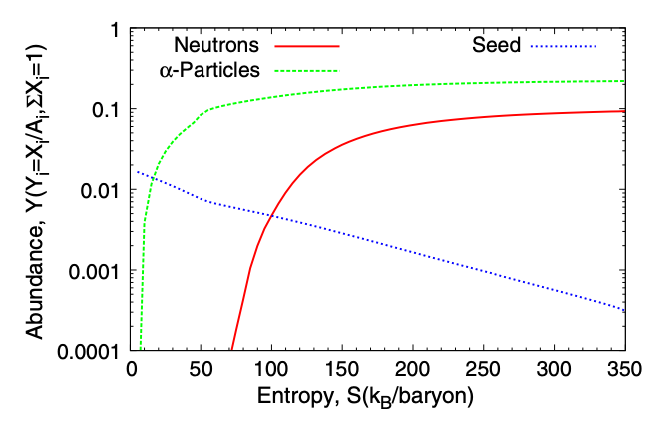 Seeds must form via a triple-alpha process 
(but Be decays quickly)
8Be Unstable at low densities
neutrons
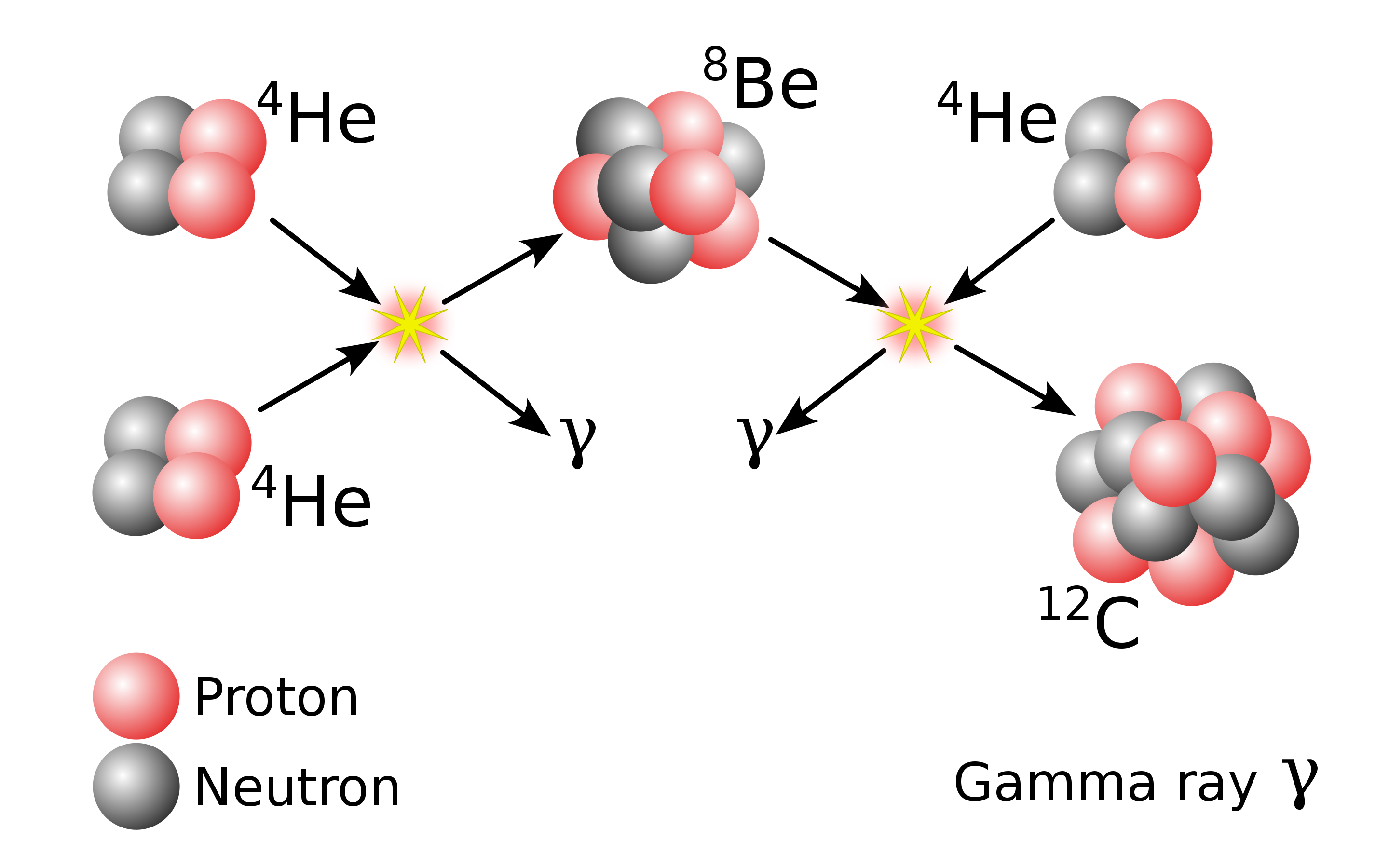 Ratio favorable for the r-process
Abundance
seeds
100
Entropy (kB bar-1)
Under right combinations of 
Entropy
neutron-richness
expansion speeds 
neutron-to-seed ratio remains high; r-process occurs
If reaction timescales are shorter than expansion timescales, triple-alpha process proceeds

❌ Combination of low densities and fast expansion suppresses reaction. i.e., high entropies: (s ~T3/𝜌 ~ const.)
- alpha-rich freeze-out
[Speaker Notes: Neutron-to-seed ratio over plot]
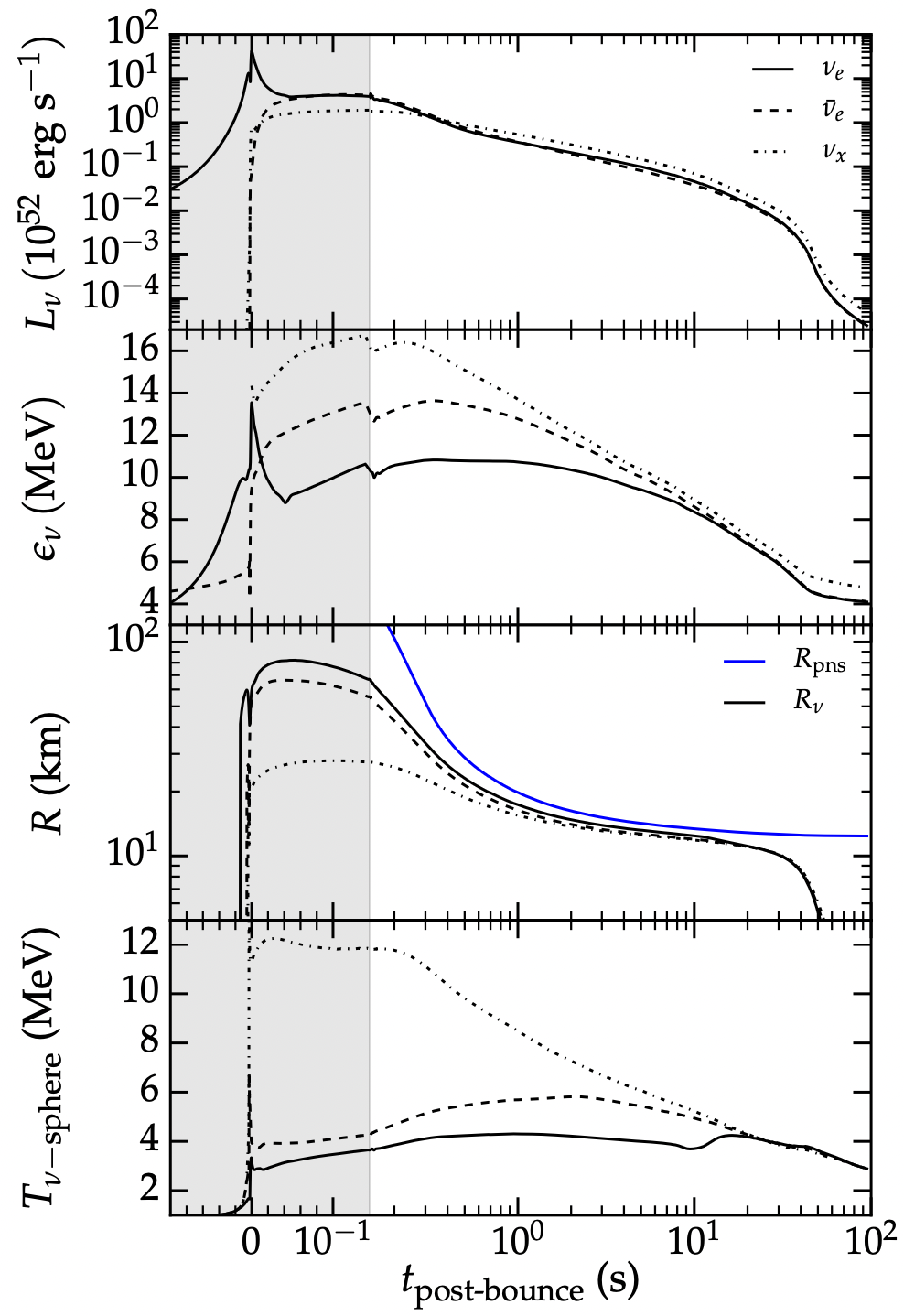 We simulate just one snapshot, e.g. here
Neutrino properties dictate wind properties
cooling curves computed self-consistently from core-collapse simulations

Neutrino properties ~2s after bounce:
L ~ 1051 erg s-1
E ~ 10-20 MeV
R𝝂~10 km (where optical depth ~ 1 )

These luminosities drive a wind via reabsorption
Roberts & Reddy (2017)
[Speaker Notes: Here we have cooling curves from self-consistent core-collapse simulations.

Time on the x-axis, vs neutrino and PNS properties on y-axis during core-collapse.  

We focus on a slice of time ~2 seconds after the bounce, when PNS is not really contracting anymore. R~10km.


energies/luminosities observations error bars]
Previous works
Analytic/Semi-analytic solutions studying how wind properties depend on neutrino properties (e.g., Qian & Woosley 96, Cardall & Fuller 97, Hoffman+97)

Self–consistent simulations of winds starting from core-collapse (e.g., Witti+94, Mosta et al. 15, Roberts et al. 16 etc.)
Includes detailed physics, but can only study a handful of initial conditions

various simplifying assumptions (e.g., Otsuki+00, Thompson+01, Arcones & Montes 11)
spherically symmetric, non-rotating winds
Neutrino luminosities put in by hand



Variations of the neutrino-driven wind with additional heating sources (e.g., Metzger+07, Thompson & ud-Doula 18, Nevins & Roberts 2023)
Concluded: Difficult to produce 2nd - 3rd peak elements
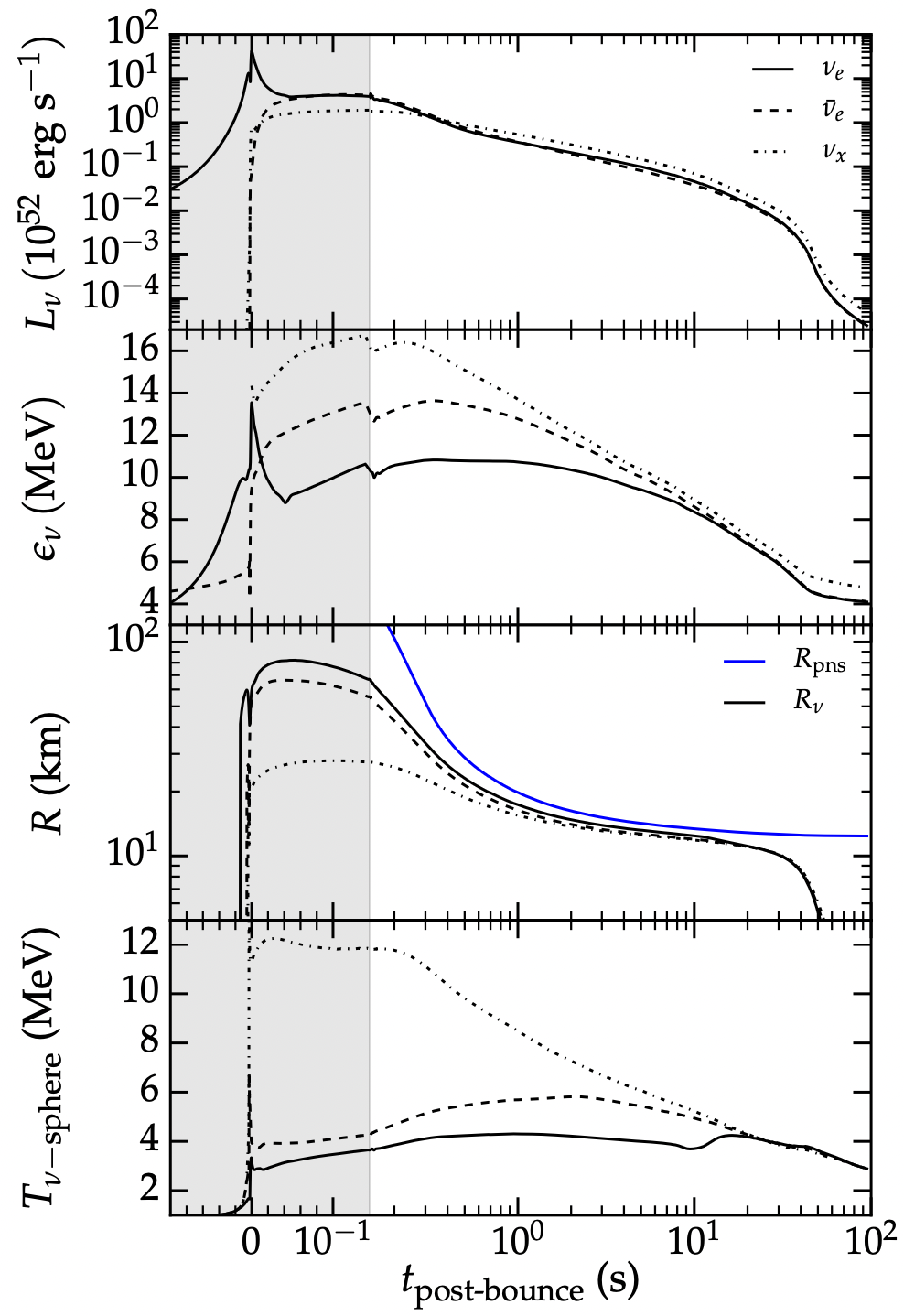 Our aim
We simulate a hot PNS with self-consistent neutrino transport which achieves a steady-state wind solution. 


2. To isolate effects of rotation, magnetic fields
1. To map
Roberts & Reddy (2017)
Neutrino
properties
Wind properties: Mass loss rate, entropy, composition
Conducive to r-process?
Time
Not determined self-consistently from CCSN sim, but is *an idealized, controlled environment*
Methodology
Evolution code
GRMHD code (Siegel & Metzger 2018)
Tabulated SFHo nuclear EOS (Steiner+2013)
M0 scheme for neutrino transport (Radial equations which evolve neutrino mean energies/number densities along radial rays)
Emission and absorption included (Radice+16)

Initial conditions
1.4 solar mass NS
Hot: Tc~20 MeV, chosen to reproduce steady state neutrino emission
Metric determined at initial time step; not evolved further

Grid setup
Cartesian grid with static mesh refinement
M0 grid is spherical 
Simulations evolved for ~150ms. Steady-state achieved at ~80 ms
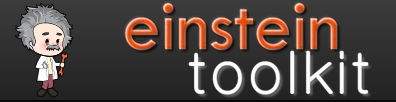 30km, 𝛥x≈225m
6 levels
total
1000 km
Results: Unmagnetized PNS
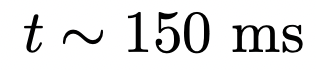 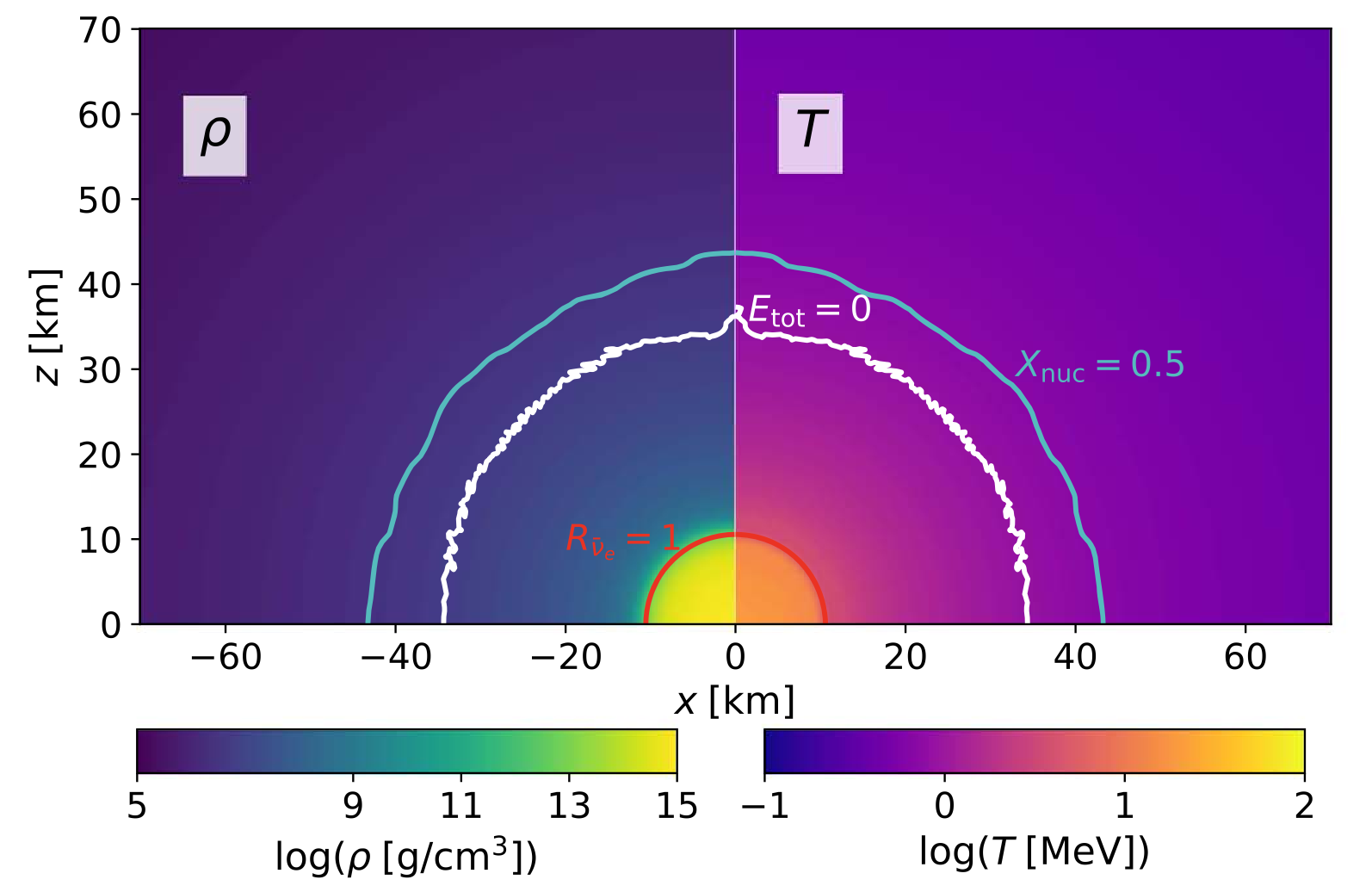 density
temperature
Seed formation
Wind gravitationally unbound
neutrinosphere
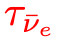 Desai+2022
[Speaker Notes: Label the surfaces, explain them]
Criterion for rotation to impact the wind
Speed of sound (isothermal):
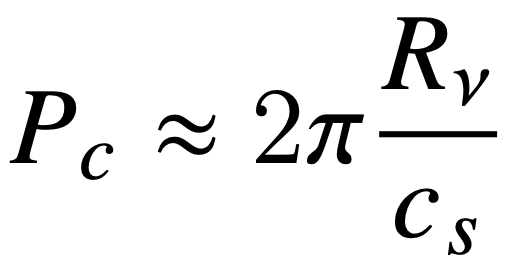 Rotation speed @ neutrinosphere radius is comparable to the sound speed
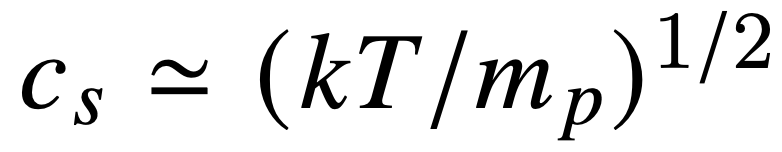 Blackbody neutrino luminosity:
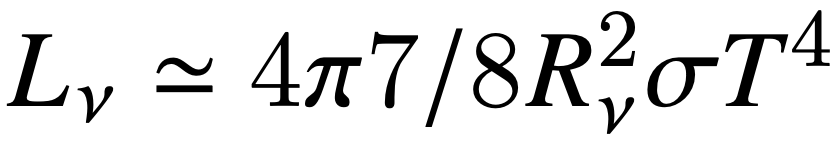 In terms of neutrino properties:
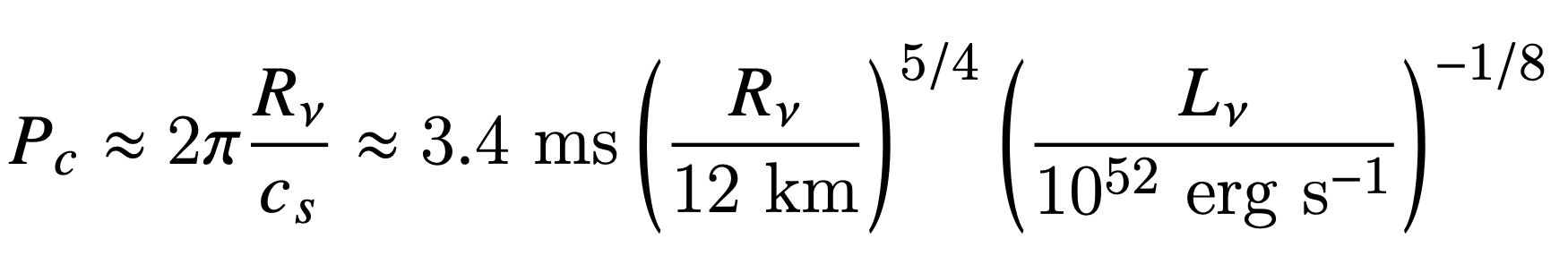 Wind dynamics impacted for rotation periods less than ~3 ms
Desai+2022
[Speaker Notes: Label the surfaces, explain them]
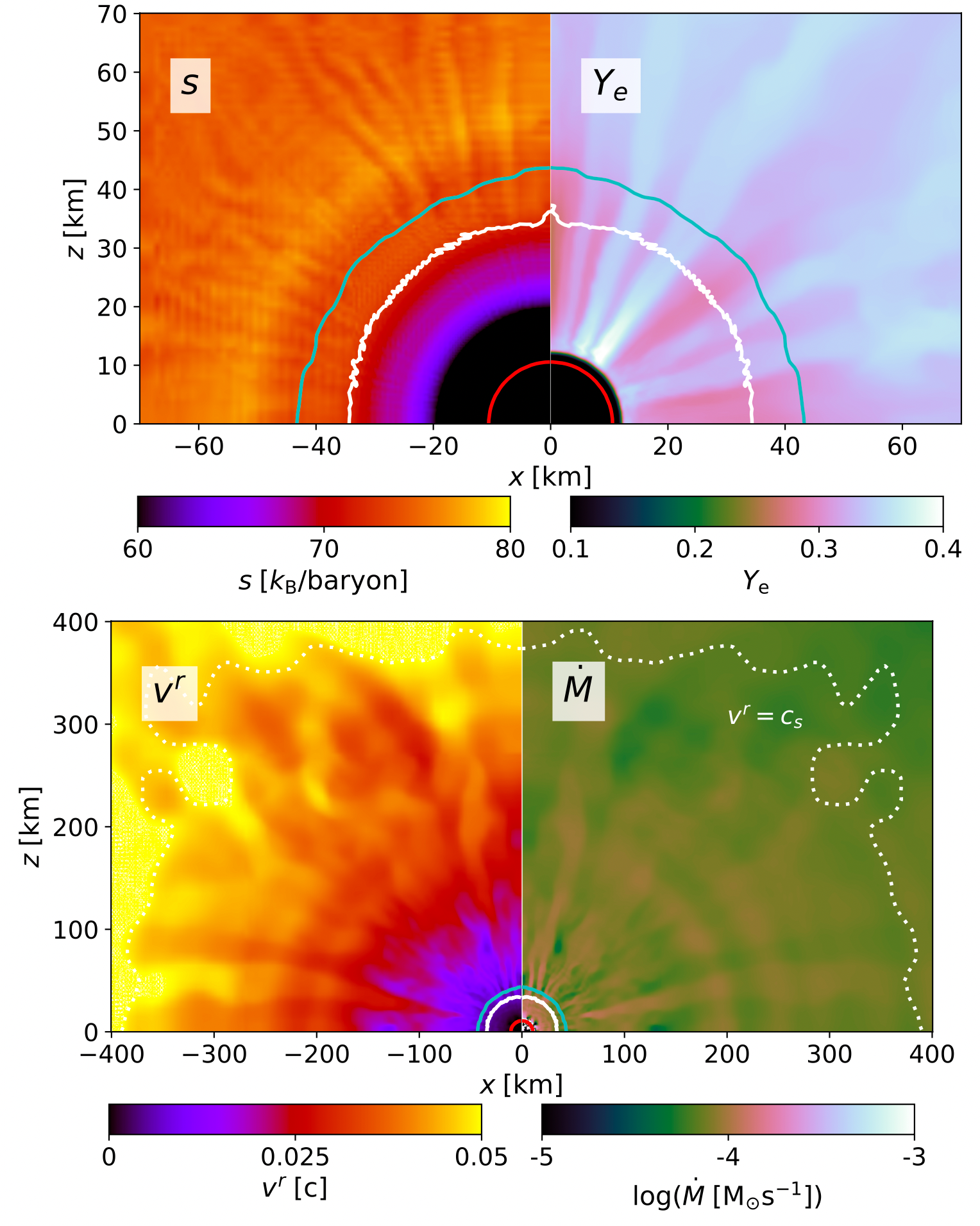 Results
≈ 0.35
Non-rotating
Rapidly rotating
(P ~ 1 ms)
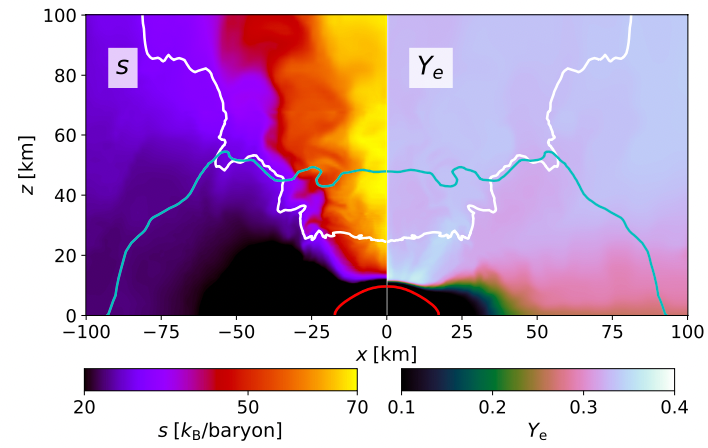 ≈ 0.35
(polar value)
10% more neutron-rich in mid-plane
Ye ≈ 0.30
(equatorial value)
Desai+2022
Mass loss rate 10x higher in mid-plane
[Speaker Notes: Label the surfaces, explain them]
Neutrinosphere geometry in Spherically symmetric winds
Electron neutrinos diffuse out to further radii before they can escape
More neutrons than protons
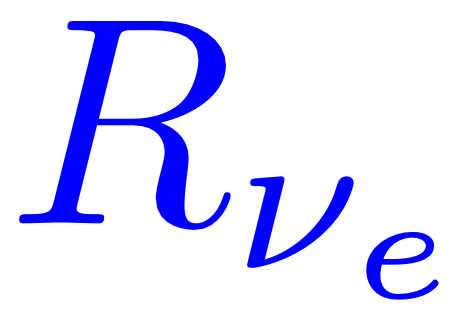 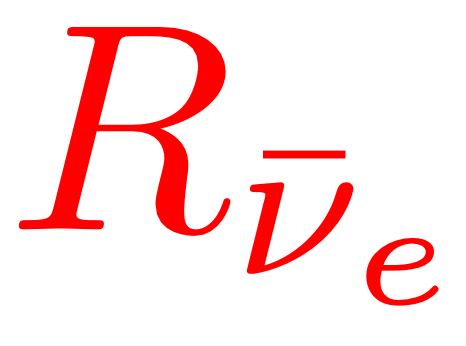 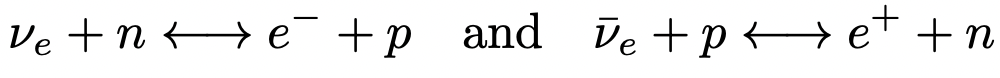 2. Has greater relative difference in neutrino energies emitted
Centrifugal effects alter equatorial wind properties
Desai+2022
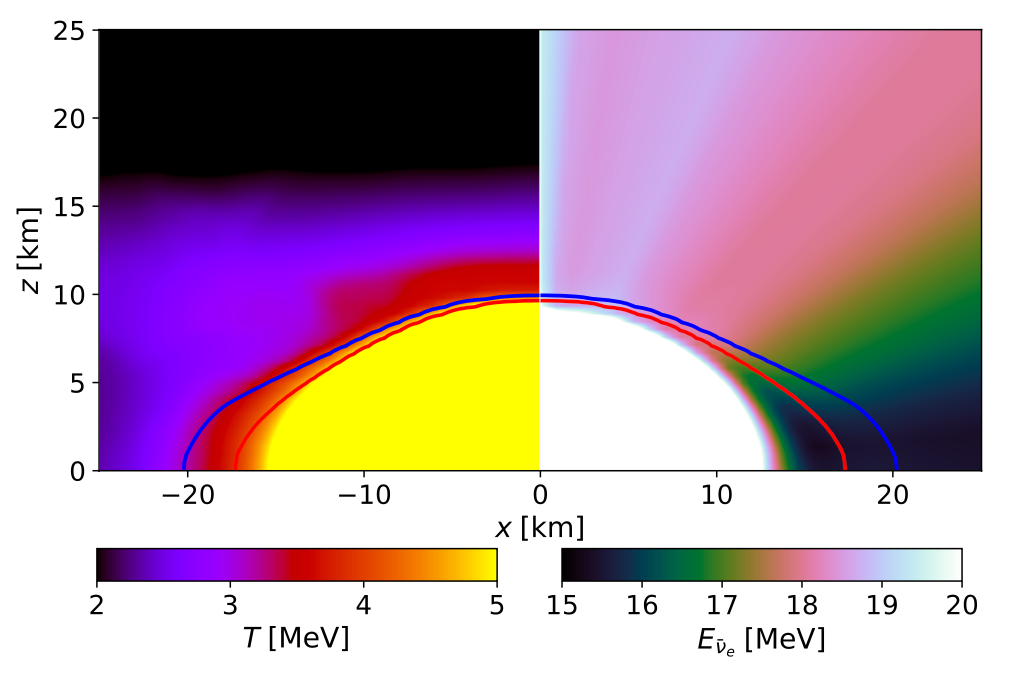 Compared to the pole, the equator…
1. Is cooler
Greater relative difference in neutrino cross-sections ∝ E2
Balance shifts to a more neutron-rich wind
Entropy suppressed
larger cross section!
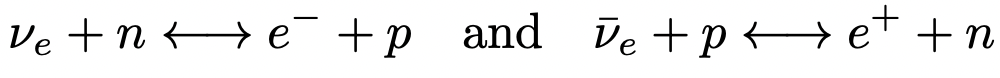 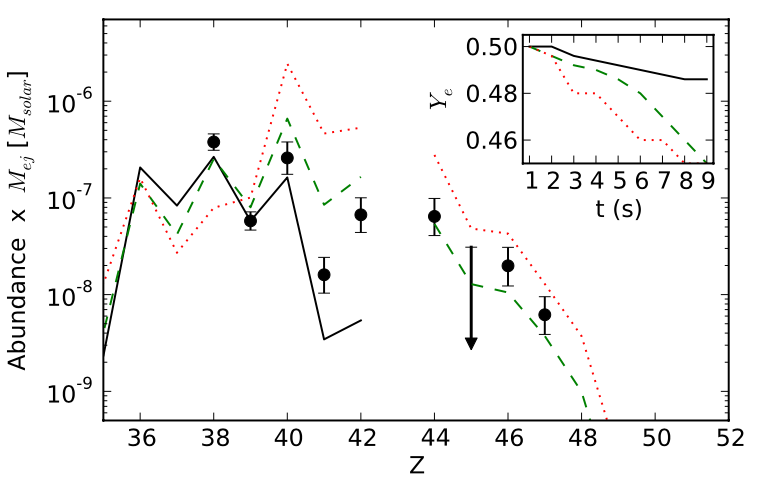 Rapidly rotating PNS wind as a source of LEPP elements?
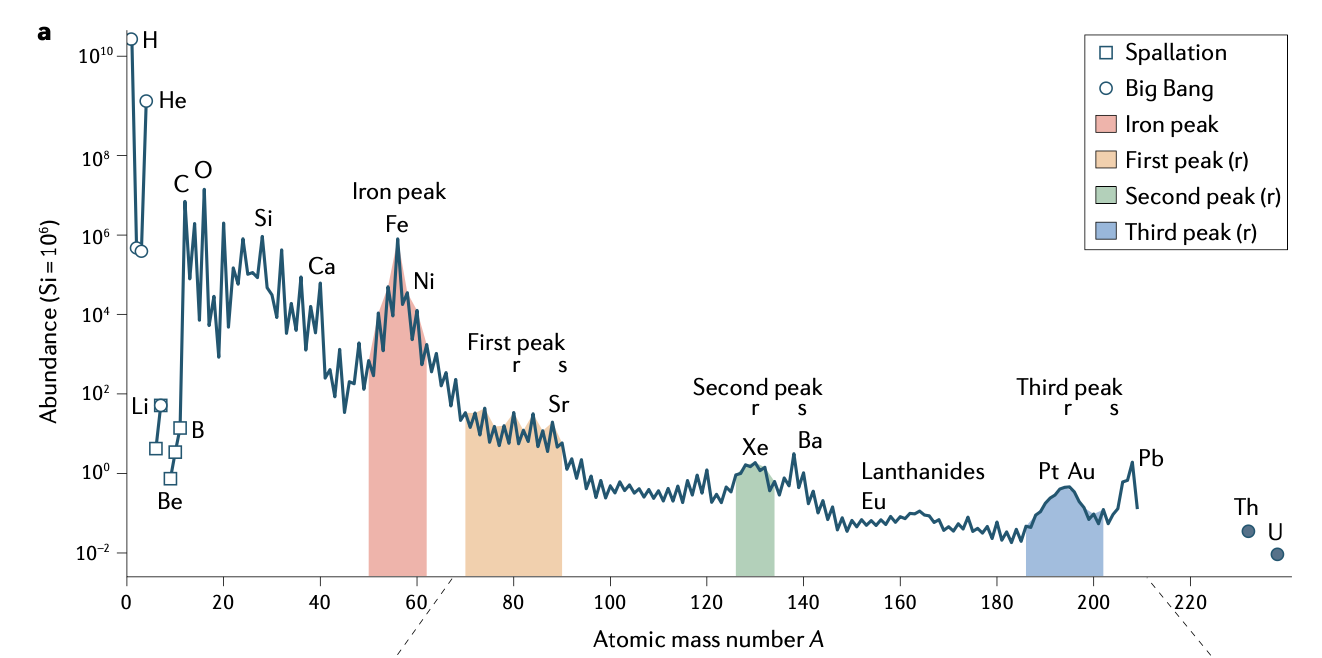 True Ye for ordinary PNS winds unknown

Rapidly rotating PNSs likely produced from energetic SNe, ~10% of all core-collapse SNe

Mass loss rate boosted by factor of 10
  competitive with ordinary CCSN yields 

Conclusion: Even if non-rotating PNS winds not conducive to r-process, 10% reduction in Ye in rotating winds may allow for LEPP production compared to ordinary non-rotating PNSs
Arcones & Montes 2011
2nd
r-process
peak
LEPP
elements
Fe peak
Siegel 2022
The effects of magnetic fields
[Speaker Notes: Label the surfaces, explain them]
Criterion for magnetic fields to impact the wind
Magnetic pressure is comparable to fluid pressure at base of wind
Fluid pressure (radiation-dominated):
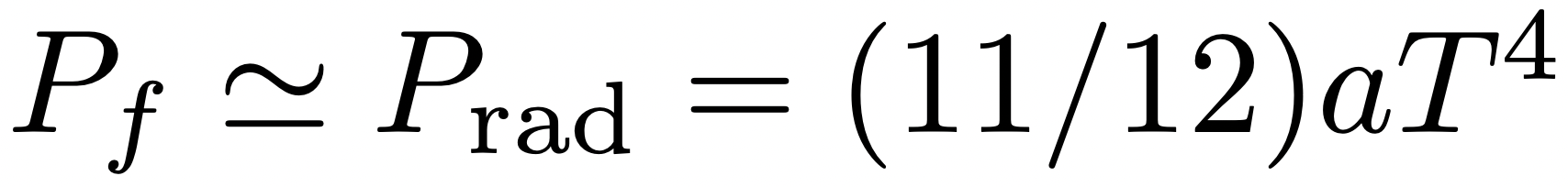 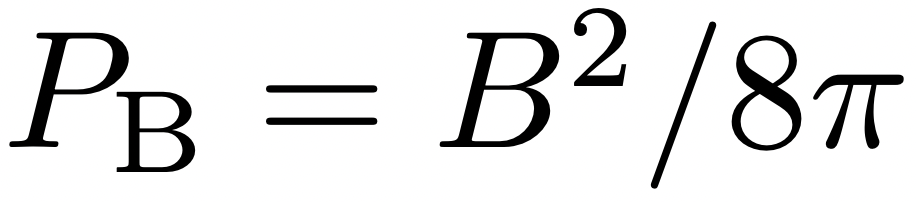 Blackbody neutrino luminosity:
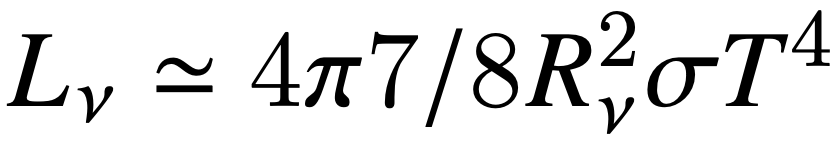 In terms of neutrino properties:
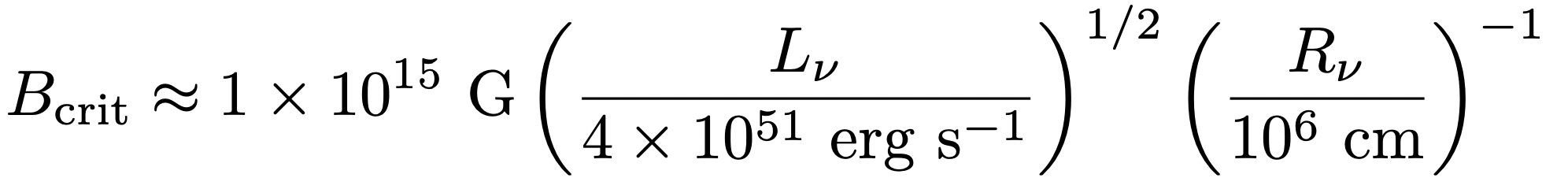 Wind dynamics impacted for magnetic field strengths greater than ~1015 G
Desai+2022
[Speaker Notes: Label the surfaces, explain them]
PNS with a strong dipole magnetic field
Initial conditions
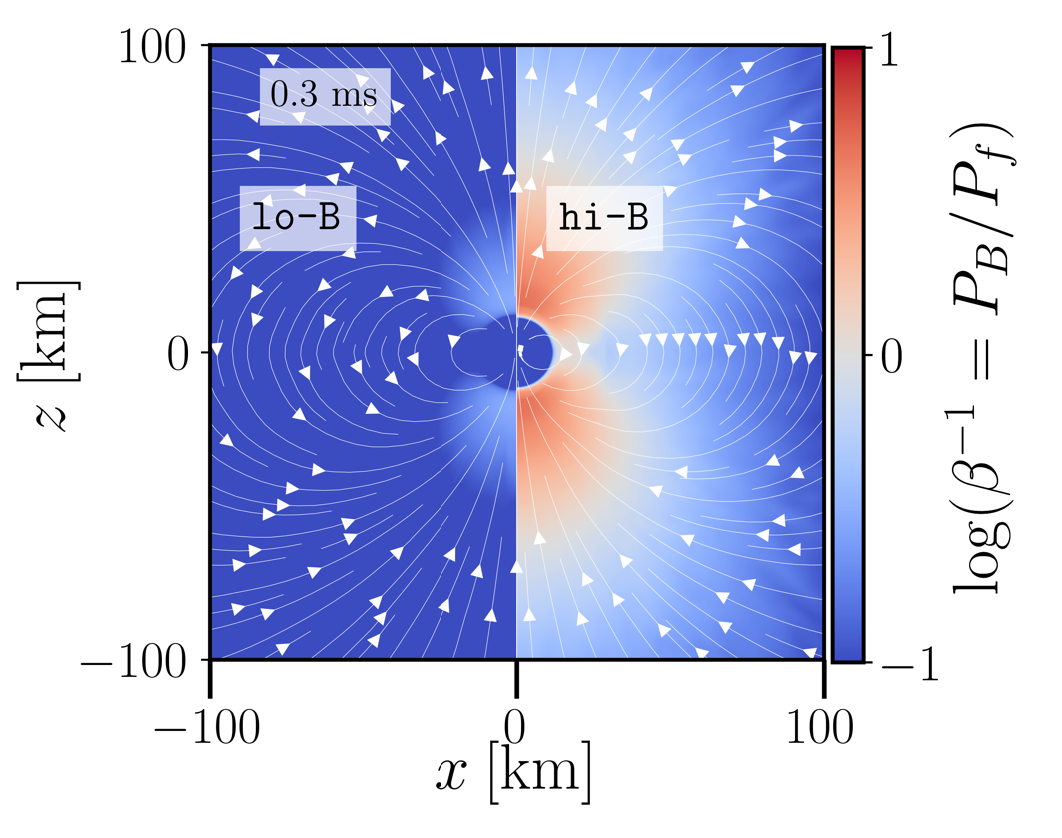 Spherical wind achieves steady state

Dipole magnetic field threading PNS initialized

Simulation run for ~60 ms
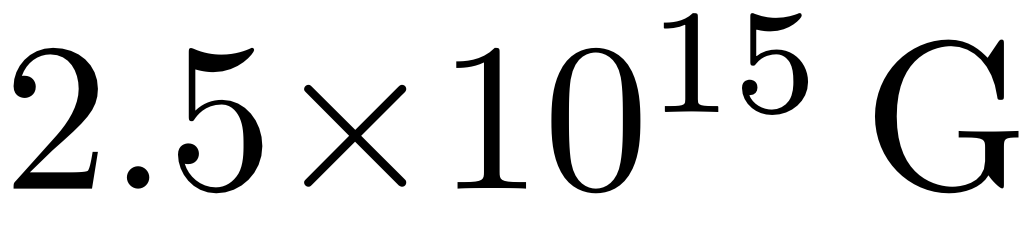 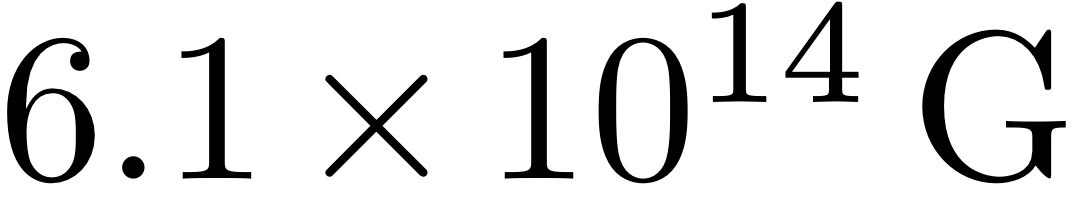 Desai+2023 (accepted)
Magnetohydrodynamics (MHD)
Magnetic field evolution governed by:
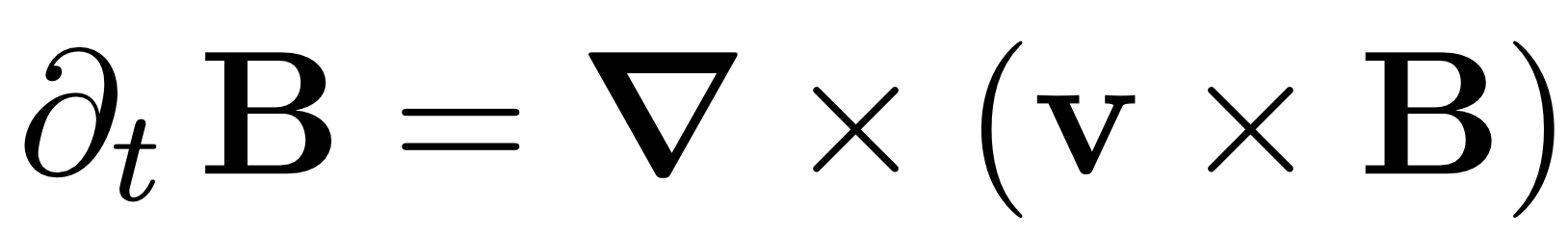  Flux freezing: fluid flow is coupled to magnetic field lines
Fluid dynamics governed by:
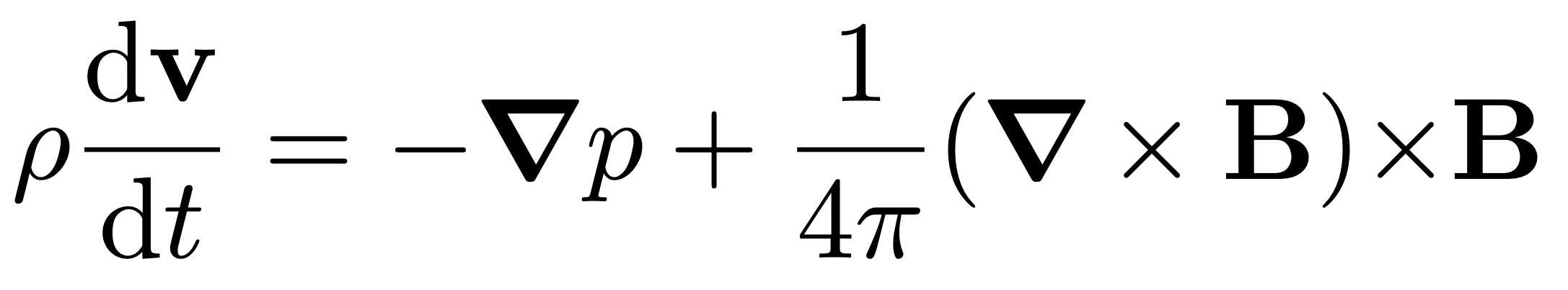 If fluid pressure > magnetic pressure: magnetic field lines follow fluid motion
If magnetic pressure > fluid pressure: fluid motion confined to magnetic field lines
Results: Dynamics and properties of the wind
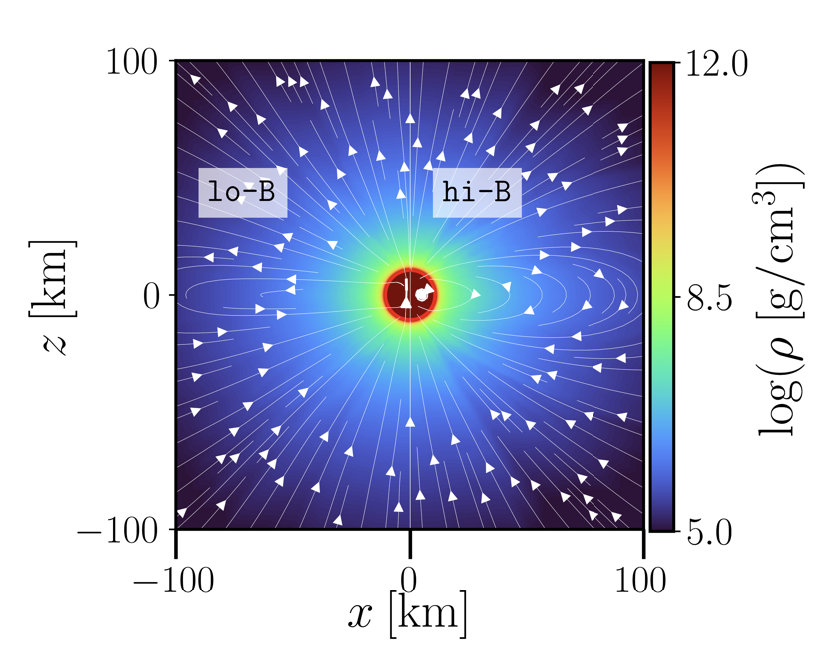 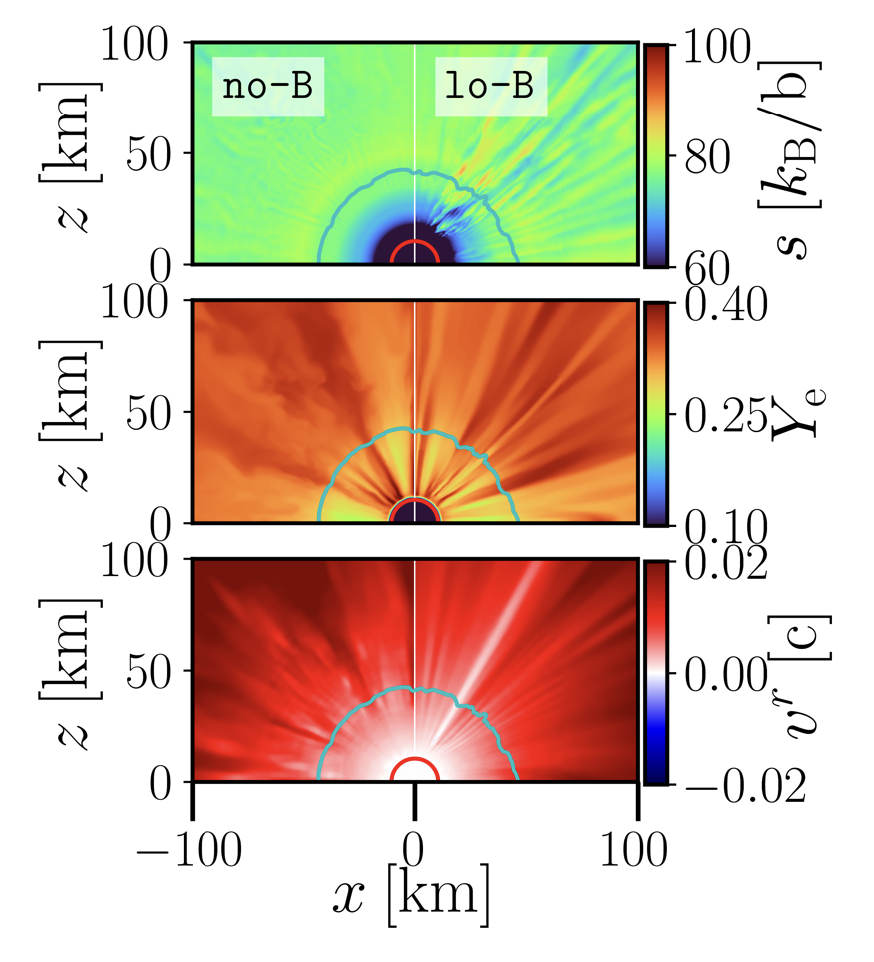 t~60 ms
B
Split monopole-like (radial field lines)
dipole-like
Low magnetized, unmagnetized winds have very similar properties
Desai+2023 (accepted)
Trapped zone in the magnetized model: Entropy grows
For L𝝂 ≈ 3e51 erg s-1 :
entropy~100 kB/baryon
magnetized   unmagnetized
entropy~70 kB/baryon
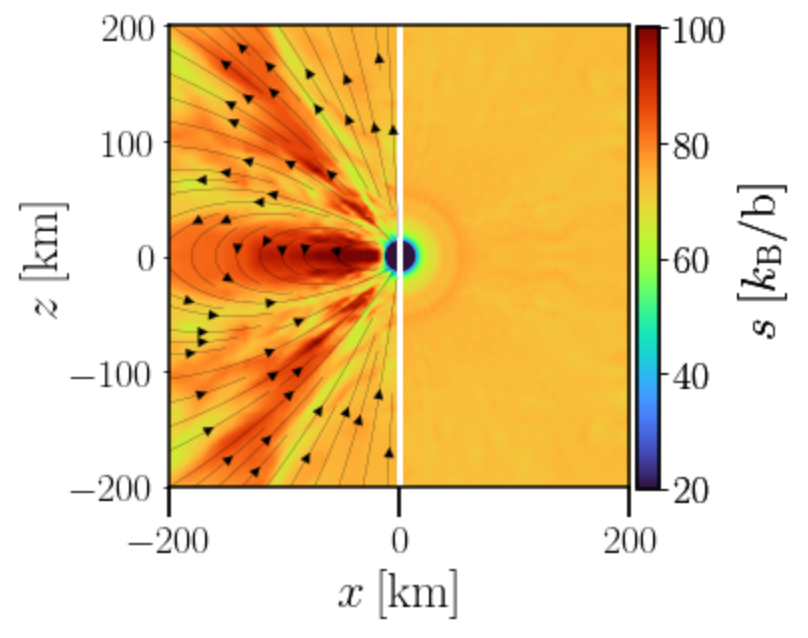 Matter trapped by magnetic field in the equator receives additional heating
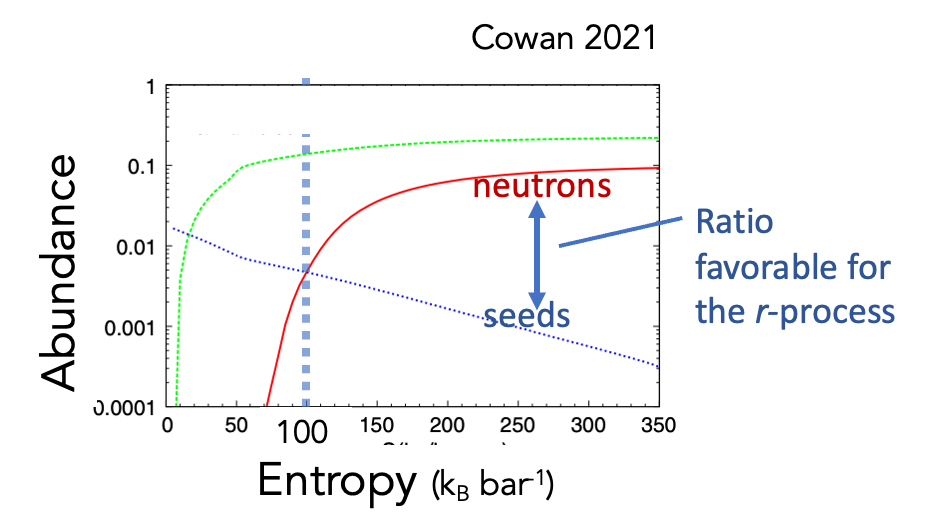 Recall:
B~1015 G
B = 0 G
Desai+2023 (accepted)
Entropy growth rate in line with analytic estimates
Fluid should heat up until fluid pressure nears magnetic pressure (e.g., Thompson & ud-Doula 18)
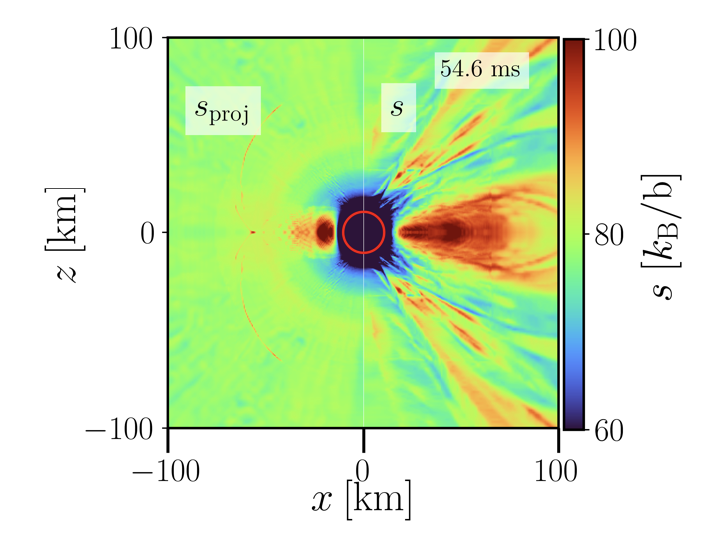 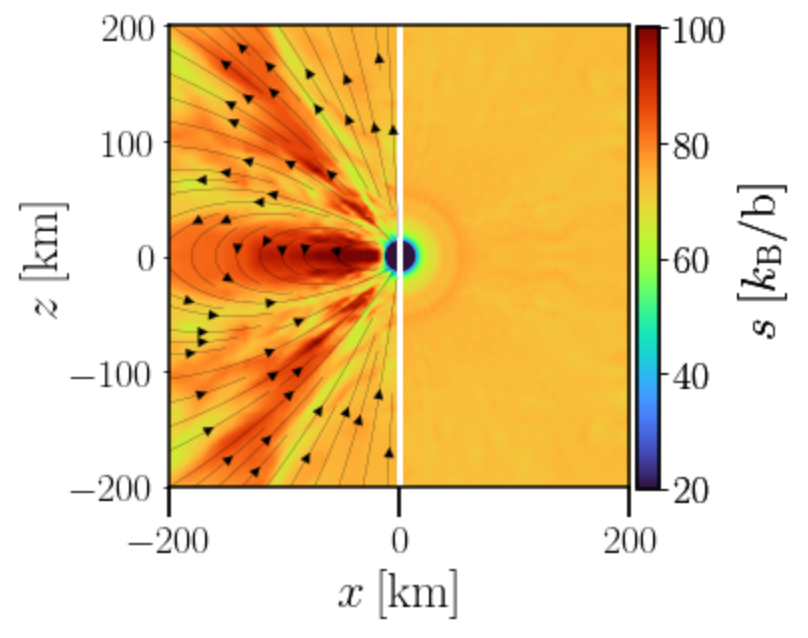 B~1015 G
B = 0 G
Projected entropy growth based on difference between initial magnetic & fluid pressures, and heating rate
Entropy in our simulation
Desai+2023 (accepted)
Entropy growth sufficient for some 2nd peak r-process element production
Conclusion: Strong ordered magnetic field increases entropy➔ may enable alpha-rich freeze-out mechanism in ~0.5% of material
Histogram
(Equatorial region)
Desai+2023 (accepted)
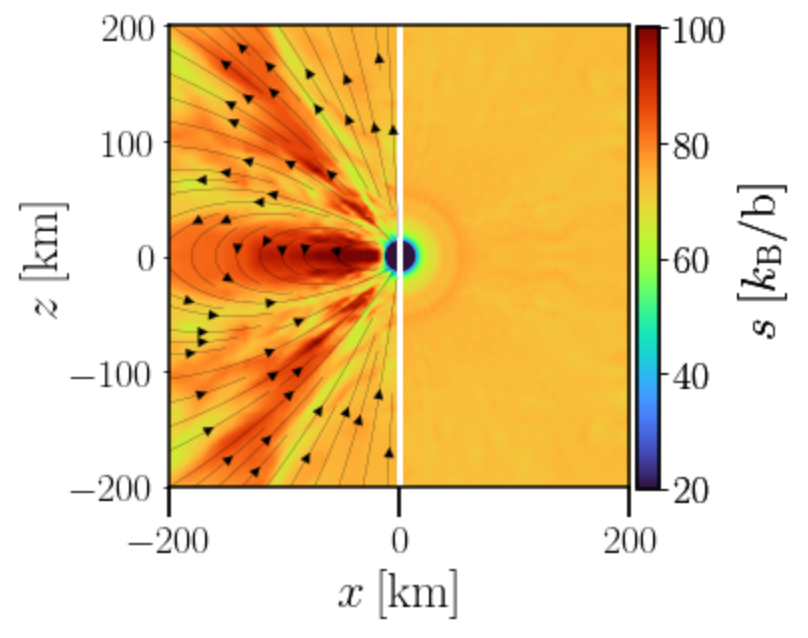 3rd peak
2nd peak
Amount of material
B~1015 G
B = 0 G
r-process ‘figure of merit’
(entropy, neutron-richness,
expansion speed ) 
via alpha-freezeout channel
Desai+2023 (accepted)
Variations of the neutrino-driven wind: our takeaways
Rapid rotation

Neutrino energies altered in equator ➔ more neutron-rich outflows

Rapidly rotating PNSs (from energetic Type Ic broad line supernovae) may be ONE site of LEPP element production

Strong magnetic fields

Flux freezing ➔ material trapped in equator, experiences additional heating (consistent with previous findings)

Highly magnetized, slowly rotating PNSs may produce small amounts of 2nd peak elements
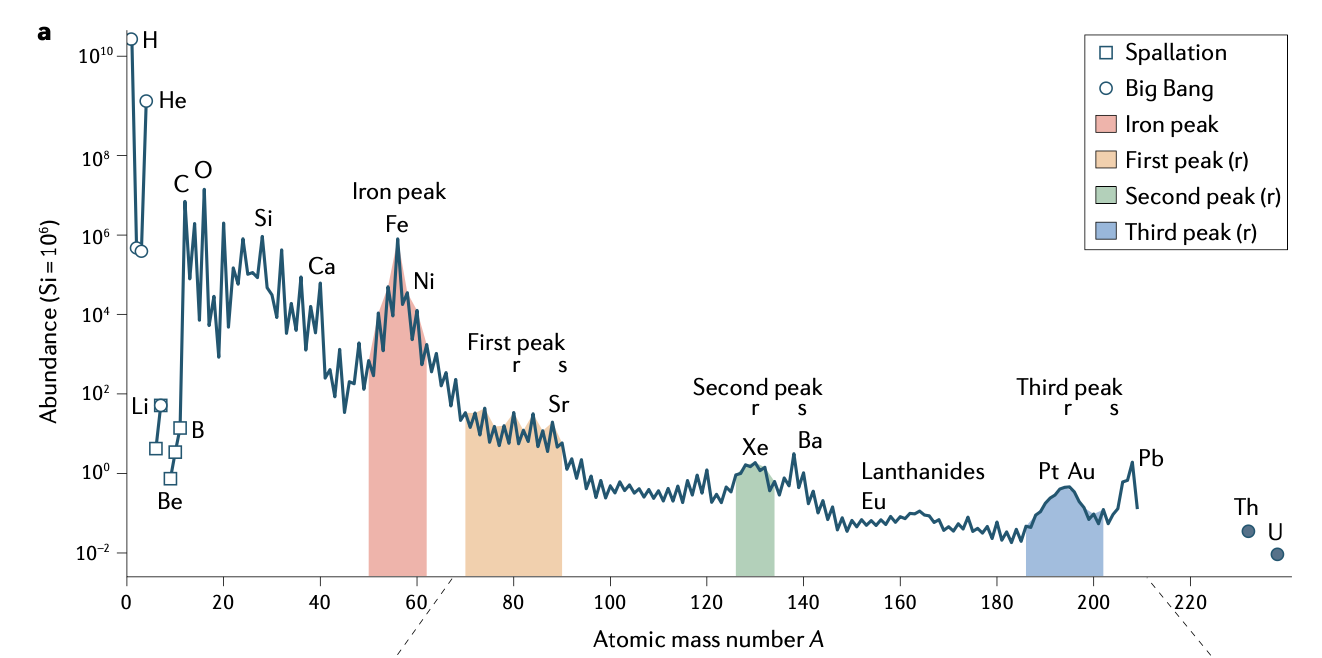 2nd
r-process
peak
LEPP?
Siegel 2022, Nature
Variations of the neutrino-driven wind: our takeaways
Previous work: purely rapid-rotation may result in 10% more neutron-rich winds from energetic CCSNe – site of LEPP element production? (Desai+22)

Strong magnetic fields (Desai+23)

Flux freezing ➔ material trapped in equator, experiences additional heating (consistent with previous findings)

Highly magnetized (slowly rotating) PNSs may produce small amounts (< 1%) of 2nd peak elements
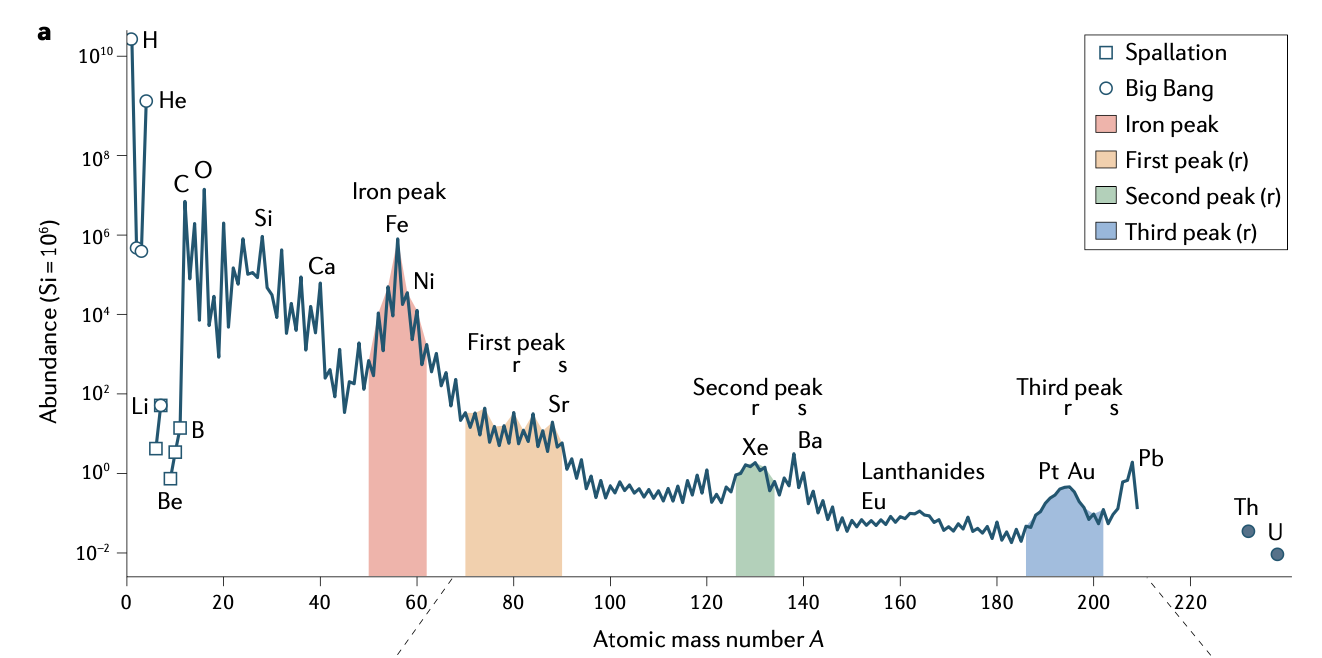 2nd
r-process
peak
LEPP?
Siegel 2022, Nature
Future directions: exploring the parameter space
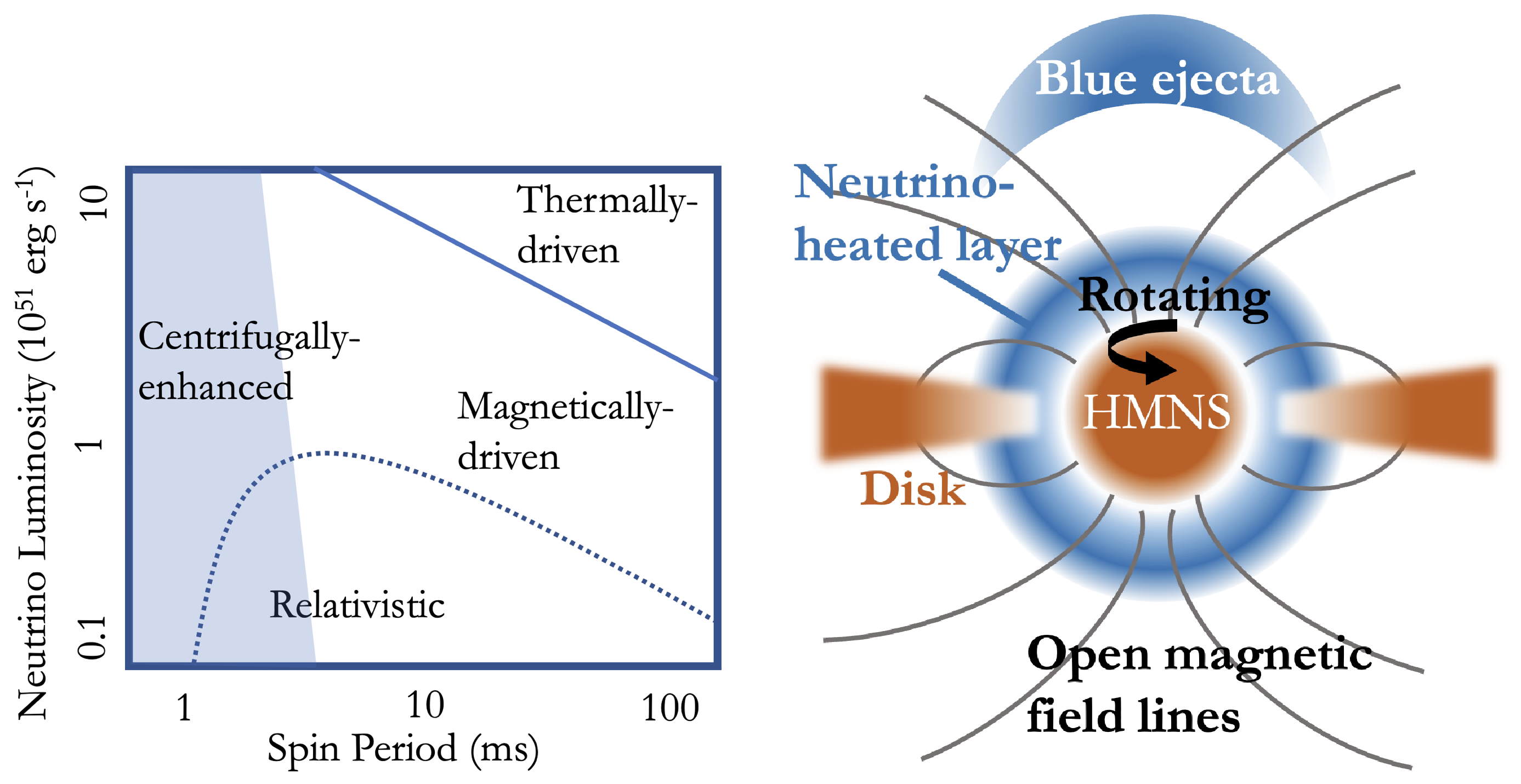 Magnetar outflows
Rotation + magnetic fields may significantly impact r-process viability
Applicable to energetic supernovae
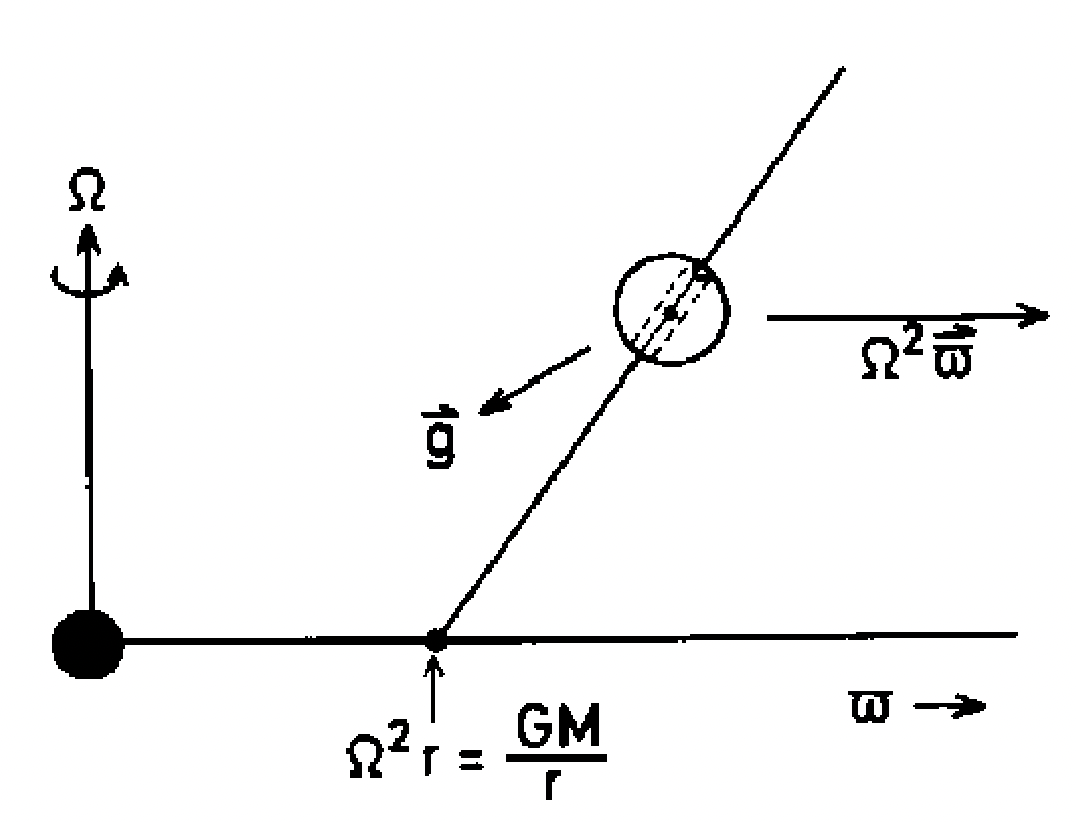 Like ‘beads on a wire’,
Material can be flung out relativistically, remaining neutron-rich
Spruit 1996
[Speaker Notes: Can blue kilonova ejecta be explained by a combination of these effects]
Future directions: remnants of neutron star mergers
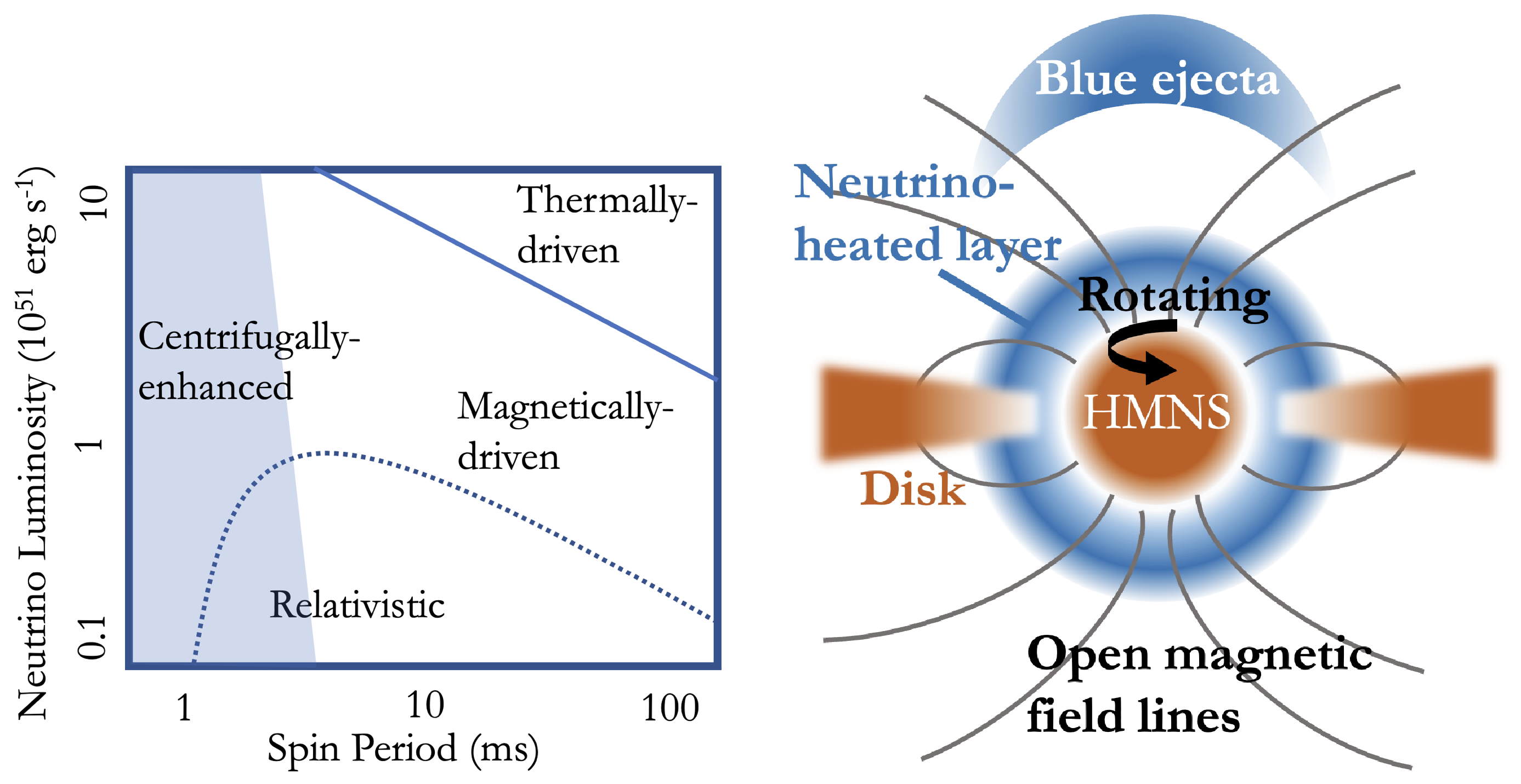 Hot rapidly-rotating neutron star + disk
How does the picture change?
Explore same parameter space, but with:
Disks of varying mass

Can the previous kilonova observation be explained by neutrino irradiation? (e.g., Metzger et al. 2018)

Pipeline to explain future kilonovae?
Goal: Map observations to points in the parameter space
[Speaker Notes: Can blue kilonova ejecta be explained by a combination of these effects]
Thank you!Questions?
[Speaker Notes: Can blue kilonova ejecta be explained by a combination of these effects]
Evolution equations in the 3+1 formalism
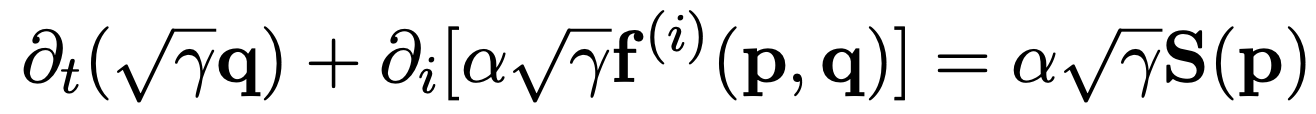 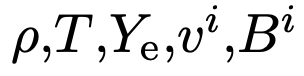 Primitive variables evolved:
Must be converted to conservative form
Conserved variables and fluxes attained from conservation equations
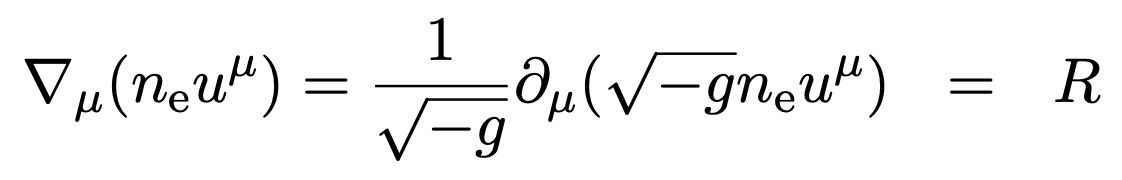 Lepton number conservation:
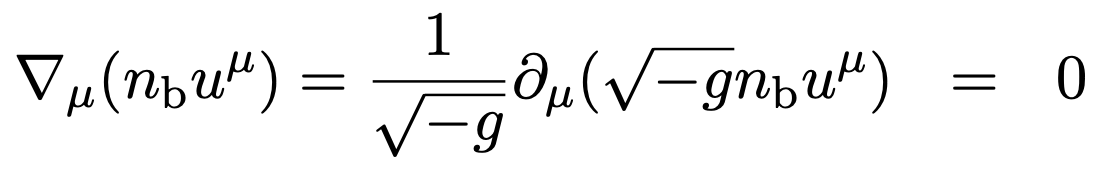 Baryon number conservation:
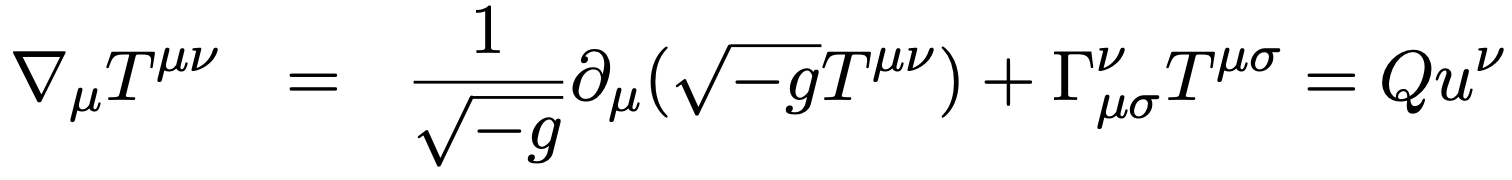 Energy conservation:
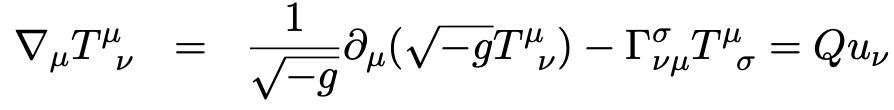 Momentum conservation:
Induction equation arises from GR Maxwell’s equations:
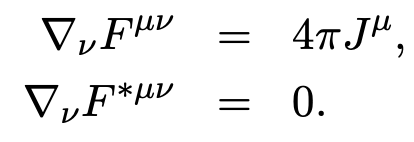 [Speaker Notes: Can blue kilonova ejecta be explained by a combination of these effects]